Достижения и перспективы НЦМУ
«Агротехнологии будущего»
Директор НЦМУ «Агротехнологии будущего»
Скуратов Алексей Константинович
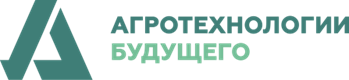 СТРУКТУРА ЦЕНТРА  - УЧАСТНИКИ КОНСОРЦИУМА
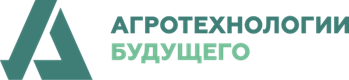 Создан в рамках приоритетов Стратегии научно-технологического развития
Российской Федерации
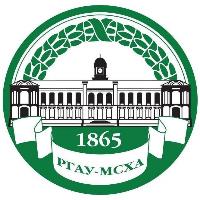 Российский государственный аграрный университет - МСХА  имени  К.А. Тимирязева
20 · Г  Переход к высокопродуктивному и экологически чистому агро- и аквахозяйству
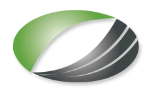 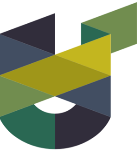 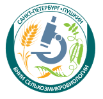 20 · A Переход к передовым цифровым, интеллектуальным производственным технологиям, роботизированным системам
ФИЦ «Фундаментальные основы биотехнологии»  РАН
Всероссийский научно-исследовательский институт сельскохозяйственной микробиологии
ФИЦ «Почвенный институт имени В.В. Докучаева» РАН
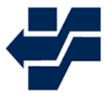 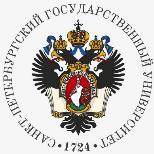 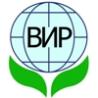 ФИЦ «Информатика и управление» РАН
Санкт-Петербургский государственный университет
Всероссийский институт генетических ресурсов растений имени Н.И. Вавилова»
ЦЕЛИ ПРОГРАММЫ
Формирование центра компетенций международного уровня в области агротехнологий на основе объединения ведущих отечественных научно-образовательных и научно-исследовательских организаций в области сельского хозяйства, биотехнологий и цифровых технологий и создание предпосылок для обеспечения лидирующих позиций российской аграрной науки на мировой арене
Реализация комплексной программы фундаментальных и поисковых исследований, которые будут направлены на решение глобальных задач в области сельского хозяйства и агротехнологий, что позволит создать научно-технологический задел для развития новых, высокоэффективных, инновационных товаров, продуктов и услуг
Ускорение трансляции достижений фундаментальной науки в практику сельскохозяйственного производства, пищевой и кормовой промышленности, преодоление импортозависимости по ряду критических для отечественного сельского хозяйства направлений, способствование продвижению российских технологий на международные рынкиv
ЗАДАЧИ ПРОГРАММЫ СОЗДАНИЯ И РАЗВИТИЯ ЦЕНТРА
1
Получение фундаментальных научных результатов мирового уровня по направлениям деятельности центра
2
Развитие исследовательской инфраструктуры, включая приборную базу, центры коллективного пользования, уникальные научные установки, биоресурсные коллекцииv
3
Развитие кадрового потенциала, включая подготовку и переподготовку кадров, разработку и внедрение новых образовательных программ, привлечение и закрепление ведущих ученых и перспективных молодых специалистов
Интенсификация научного обмена, включая организацию и проведение конференций, стажировки сотрудников, популяризацию науки, работу с молодежью
4
Разработка и масштабирование в кооперации с заинтересованными индустриальными партнерами и сельхозпроизводителями передовых технологий  по направления деятельности центра
5
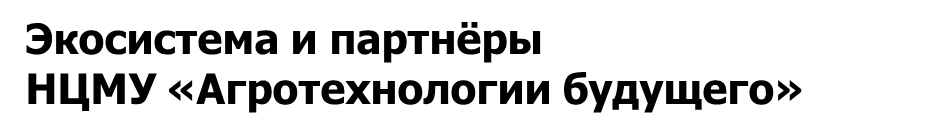 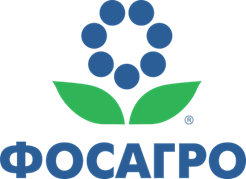 5
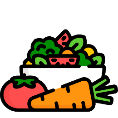 1
2
3
4
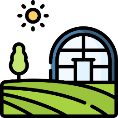 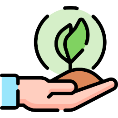 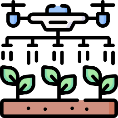 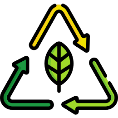 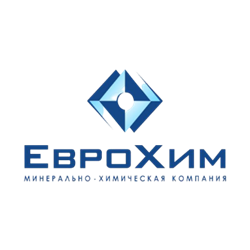 Ускоренная селекция высокоурожайных и устойчивых сортов и гибридов растений, обладающих заданными характеристиками качества.
Агробиотехнологии управления плодородием почв России в интересах высокопродуктивного земледелия минимального экологического риска.
Новые цифровые технологии в сельском хозяйстве.
Технологии переработки и валоризации малоценного сельско-хозяйственного сырья и отходов агропромышленного комплекса.
Создание безопасных, качественных, функциональных кормов и продуктов питания.
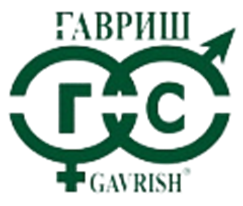 6проектов
17проектов
15проектов
11проектов
10проектов
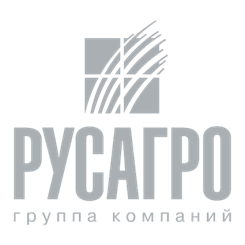 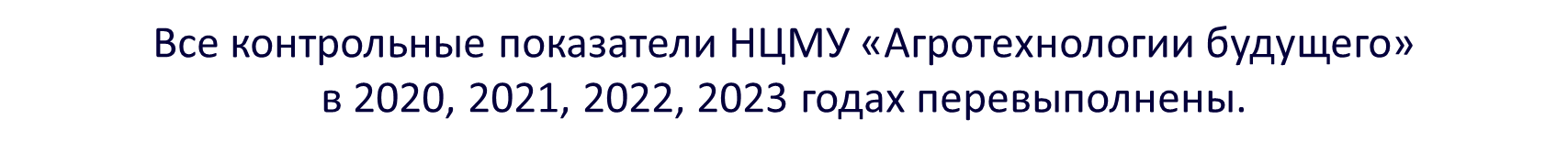 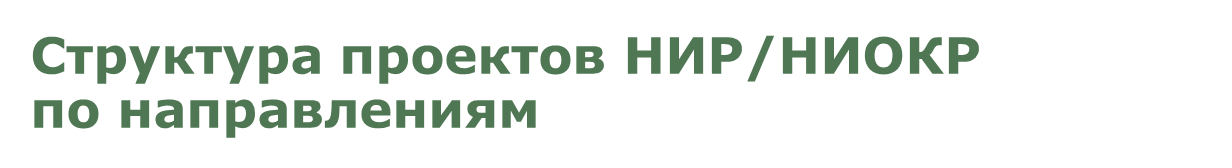 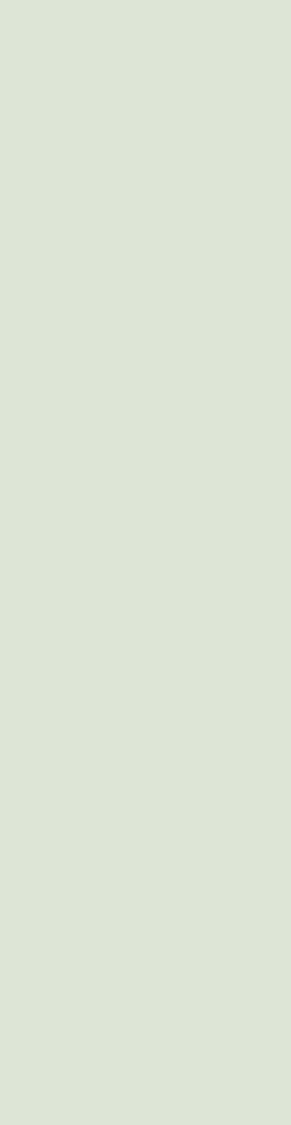 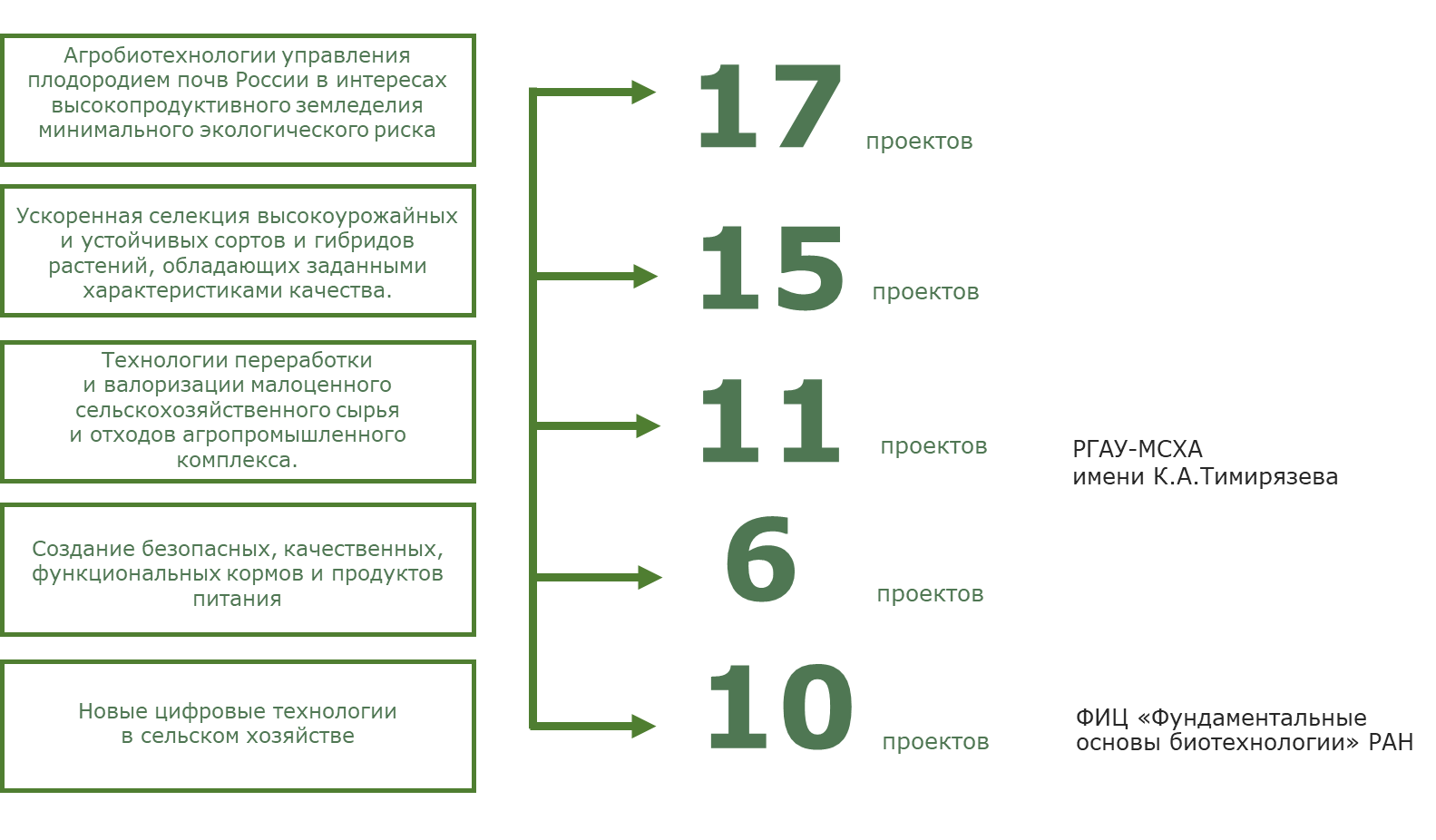 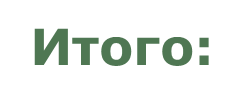 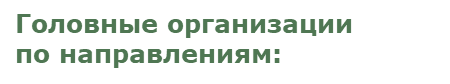 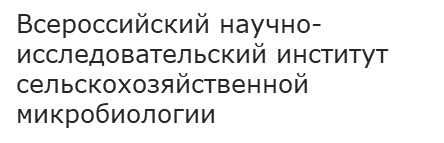 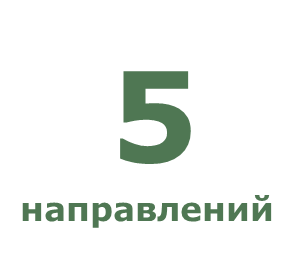 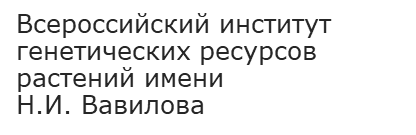 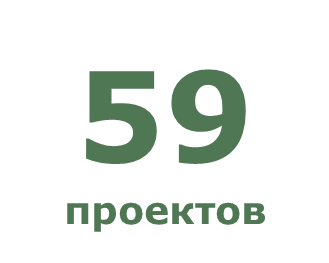 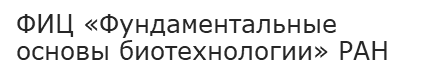 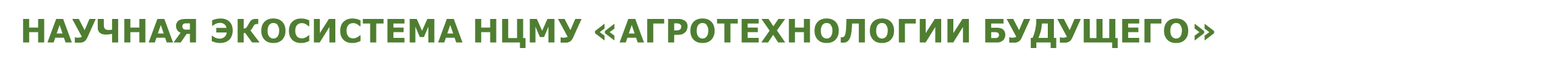 НЦМУ — инновация, реализованная Минобрнауки России, - 
это не типовой научный проект, а динамично развивающаяся 
НАУЧНАЯ ЭКОСИСТЕМА, которая характеризуется на данный момент:
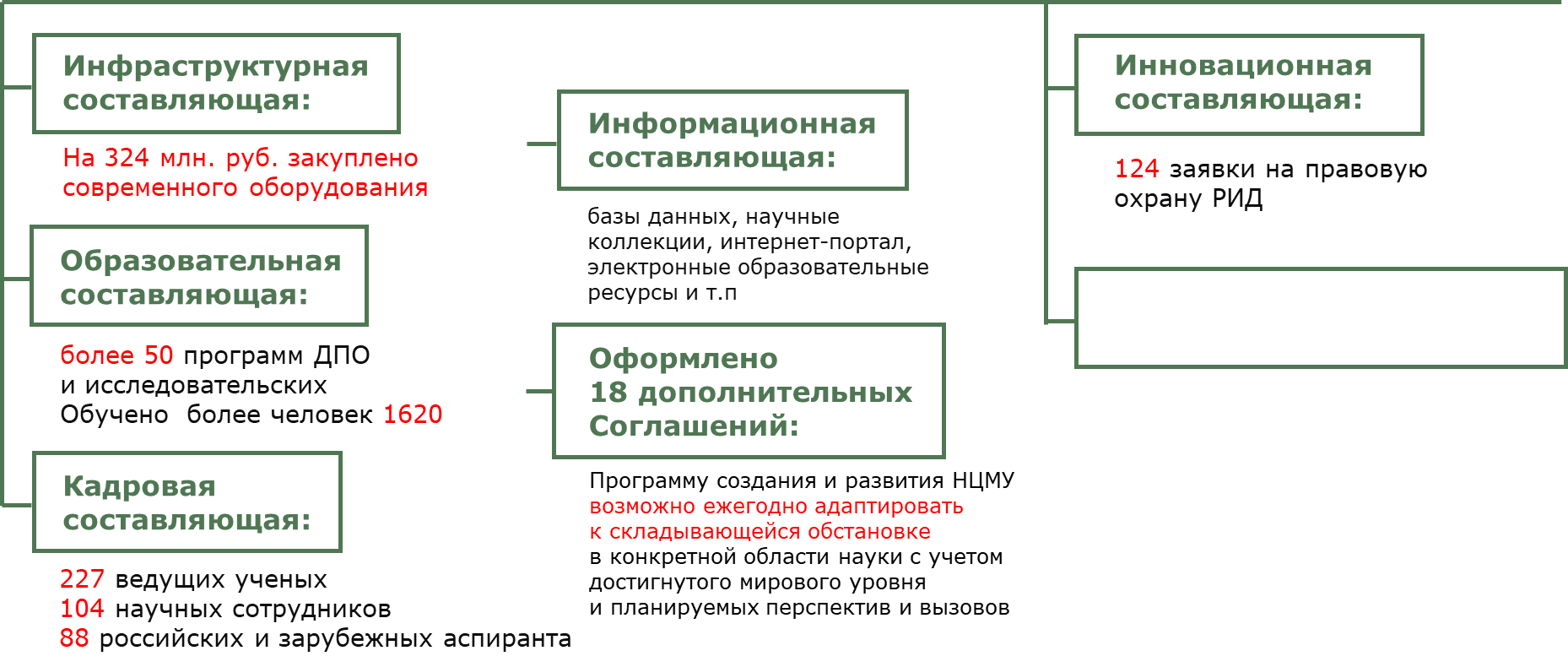 Научно-публикационная
составляющая:

более 253 публикаций 
в высокорейтинговых 
изданиях, имеющих 
рейтинги Q1  и Q2
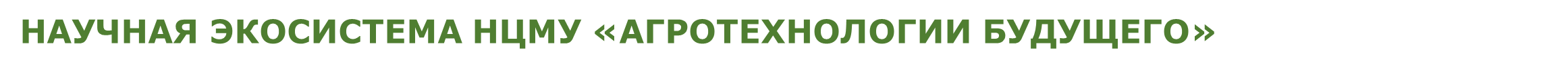 Внебюджетная составляющая: внебюджетные 
средства на исследования 
и разработки центра
Международная 
составляющая:

международные договоры  о научных исследованиях, иностранные ученые работают  в составе научных коллективов НЦМУ, включая: Китай, Италия, Индонезия, Мексика,  Иран, Франция, Египет, Бразилия, Индия, Вьетнам, Сербия, Болгария, США, ЮАР, Германия, Сирия, страны СНГ.
Популяризация: 

выставки, конференции, форумы 
(включая такие как Петербургский международный экономический форум, Международный форум «Технопром», Восточный экономический 
форум и др.), публикации в СМИ
Около 300 млн. руб.
Бюджетное
финансирование 
в 2020 - 2024 гг.
Молодежная 
Составляющая:
Организационная 
составляющая:

по вертикали это – Правительство Российской Федерации, 
Минобрнауки России, 
Организация-монитор, 
Организация-Координатор 
и по горизонтали это – Совет НЦМУ, Рабочие группы, Пресс центр.
Доля исследователей  
в возрасте до 39 лет – более 54 %
Финансово-устойчивая составляющая: многолетние долгосрочные соглашения 
с участниками НЦМУ на основе
постановлений Правительства
Российской Федерации.
Региональная 
составляющая:

77 аспирантов 
из других субъектов 
Российской Федерации
Кооперативная 
Составляющая:
Вертикальная и горизонтальная
В НЦМУ входят 2 организации 
высшего образования и 5 федеральных 
исследовательских центров РАН
ДОСТИЖЕНИЯ ЦЕНТРА на 2024 год  - НАУЧНЫЕ,  ОБРАЗОВАТЕЛЬНЫЕ, ИНФРАСТРУКТУРНЫЕ, ФИНАНСОВЫЕ
50
54,17%
253
124
Доля молодых исследователей
Cтатьи 
в Q1-Q2
Заявки на охрану РИД
Новых 
образовательных
 программ
Количество ведущих ученых
Оборудование
более
Внебюджетные средства на исследования и разработки центра
более
Количество молодых исследователей, прошедших 
обучение в центре
более
227
324
293,1
1620
млн. руб.
млн. руб.
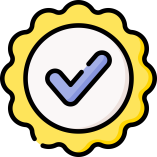 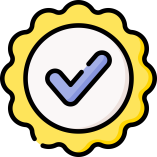 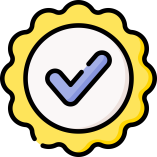 42
77
12
иностранных
аспиранта
аспирантов
 из других субъектов РФ
РИД переданных по лицензионным договорам
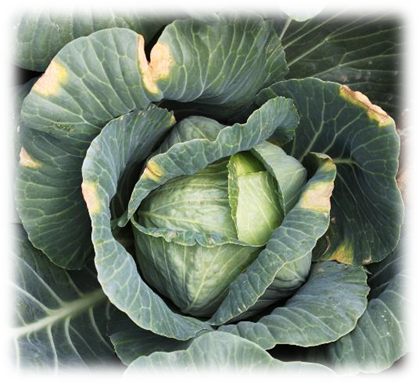 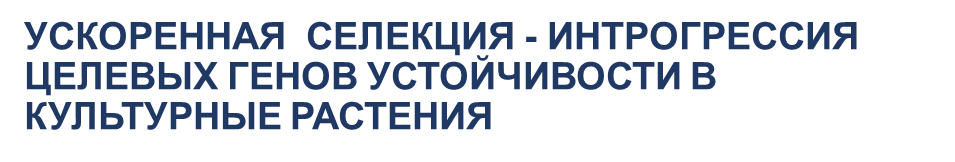 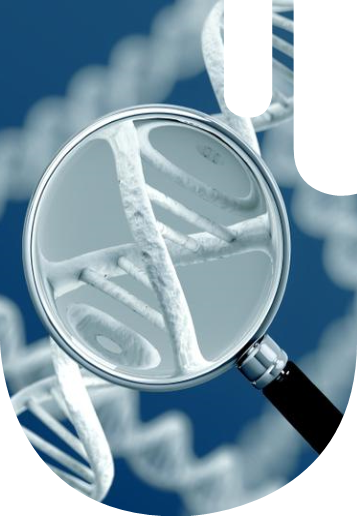 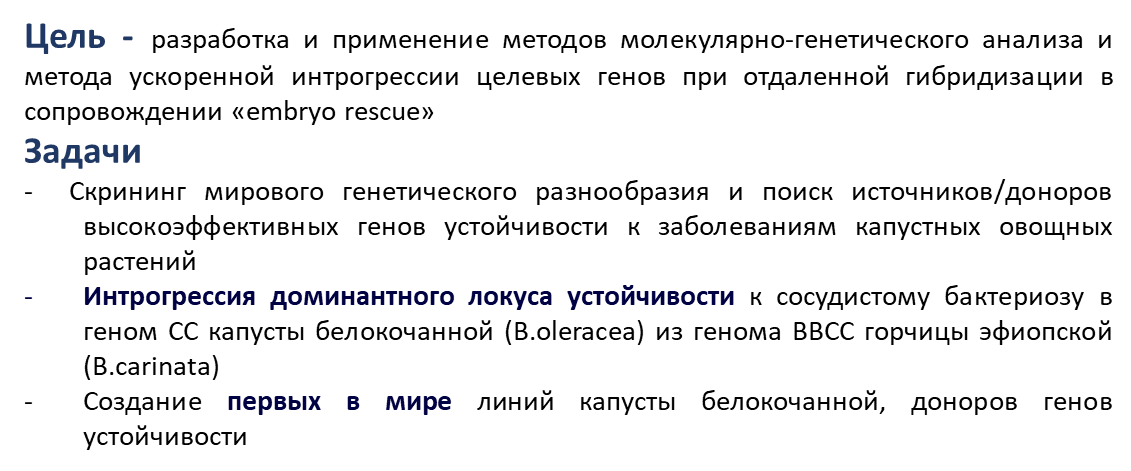 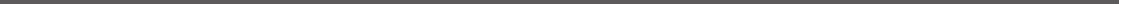 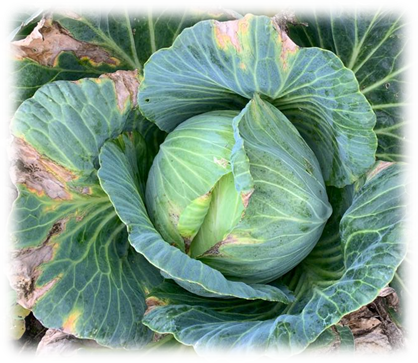 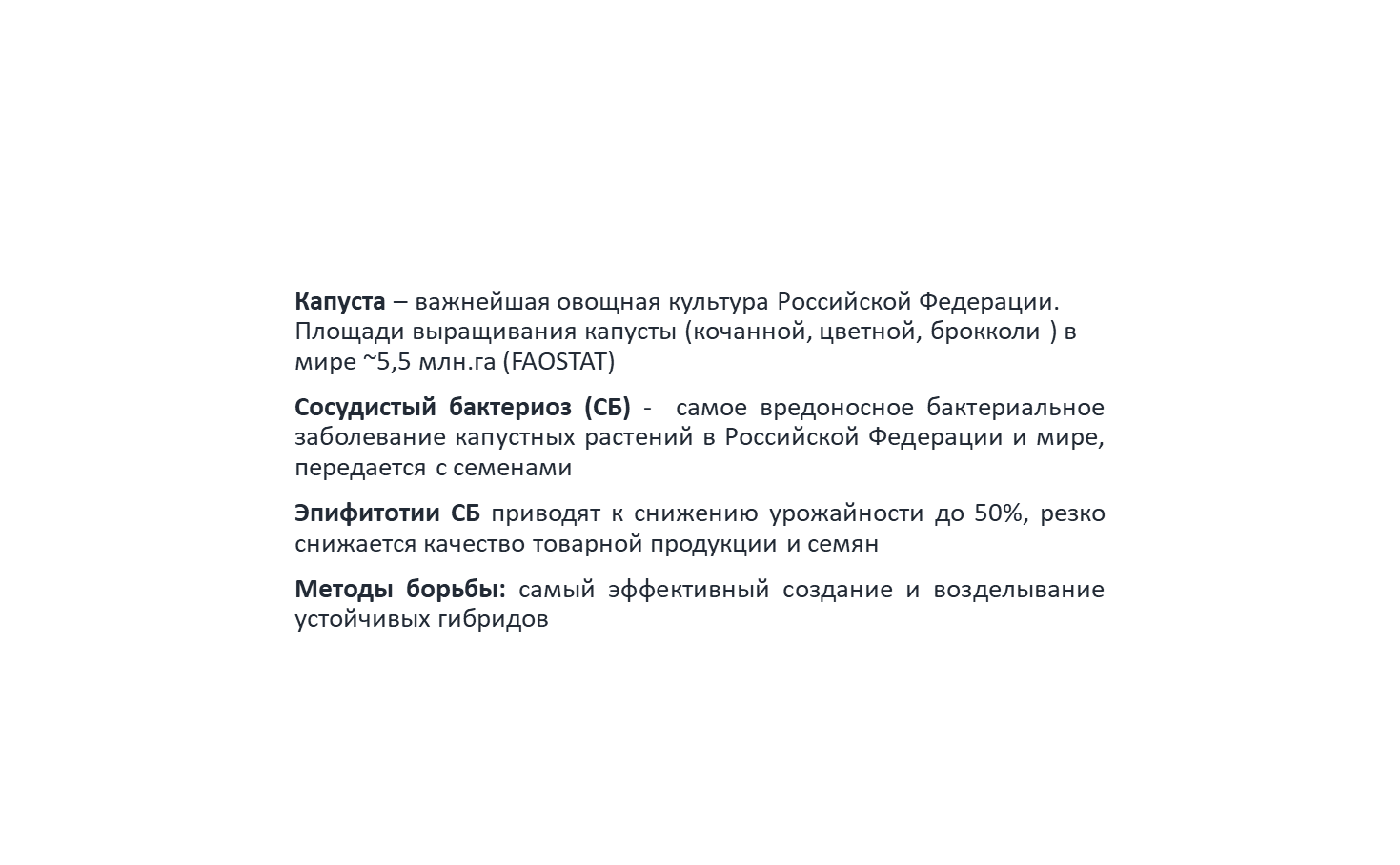 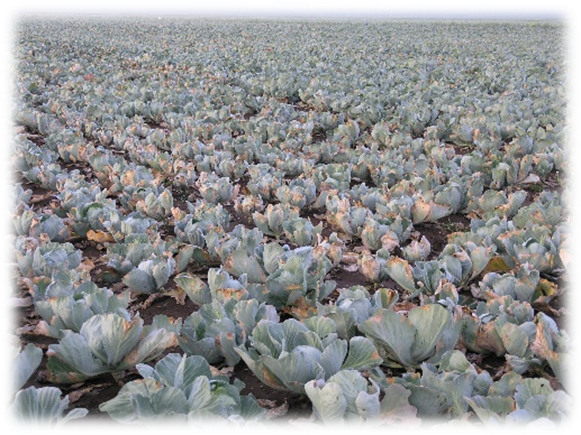 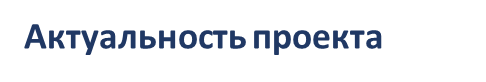 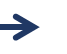 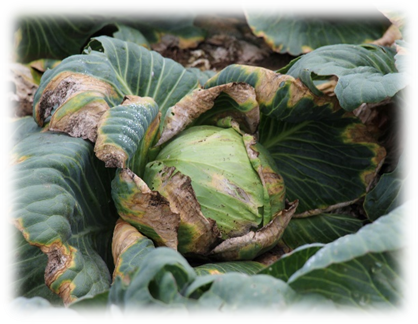 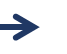 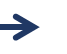 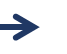 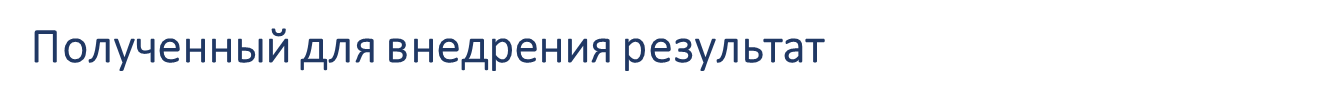 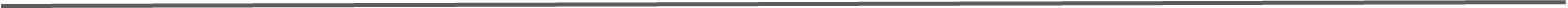 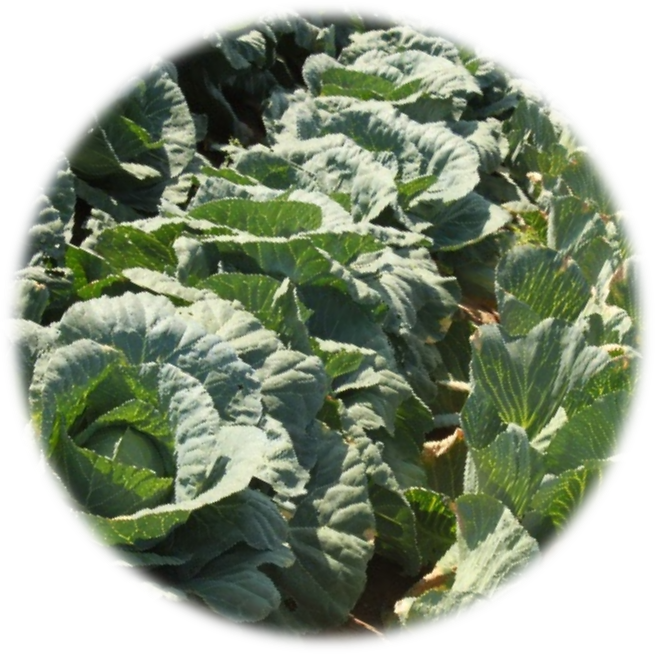 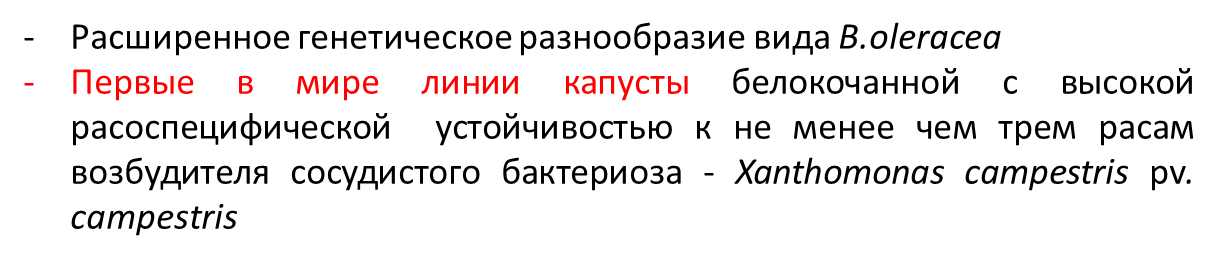 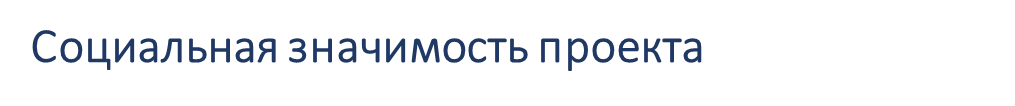 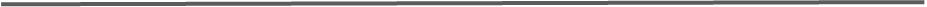 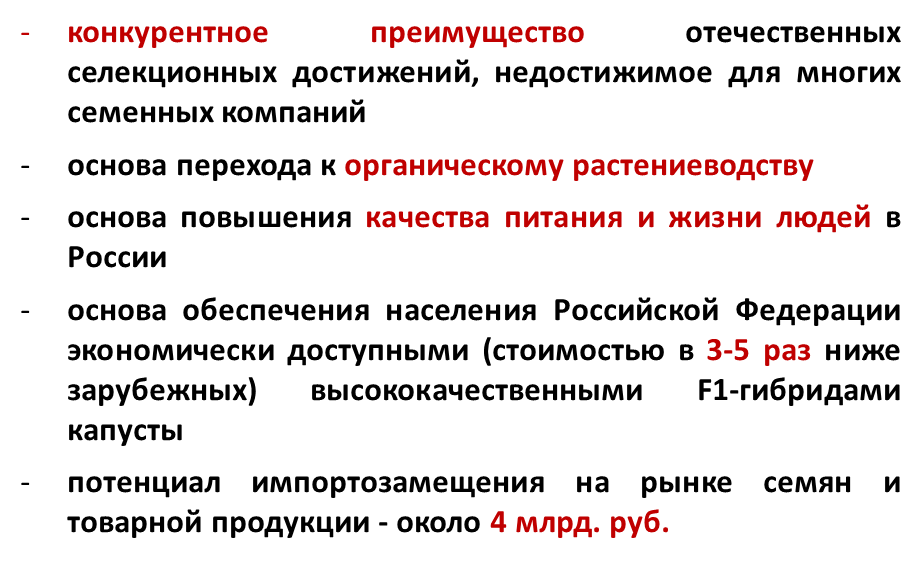 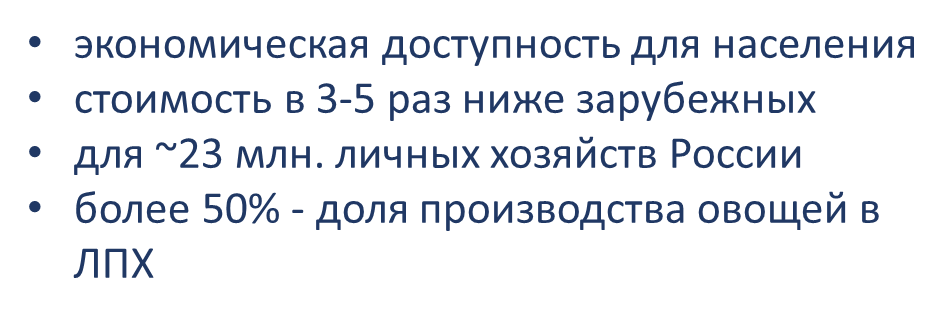 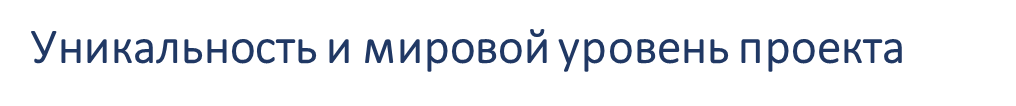 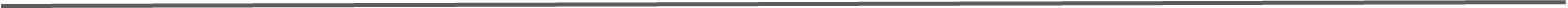 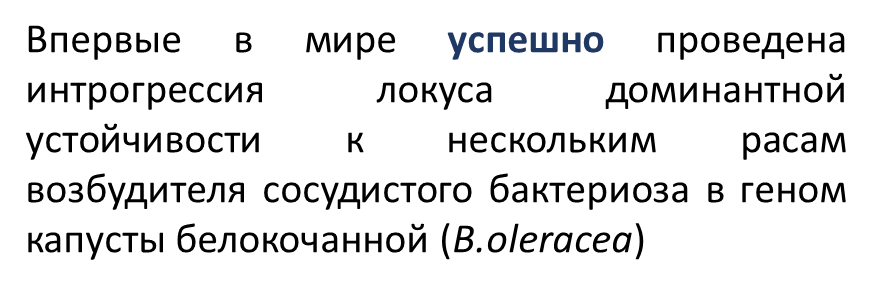 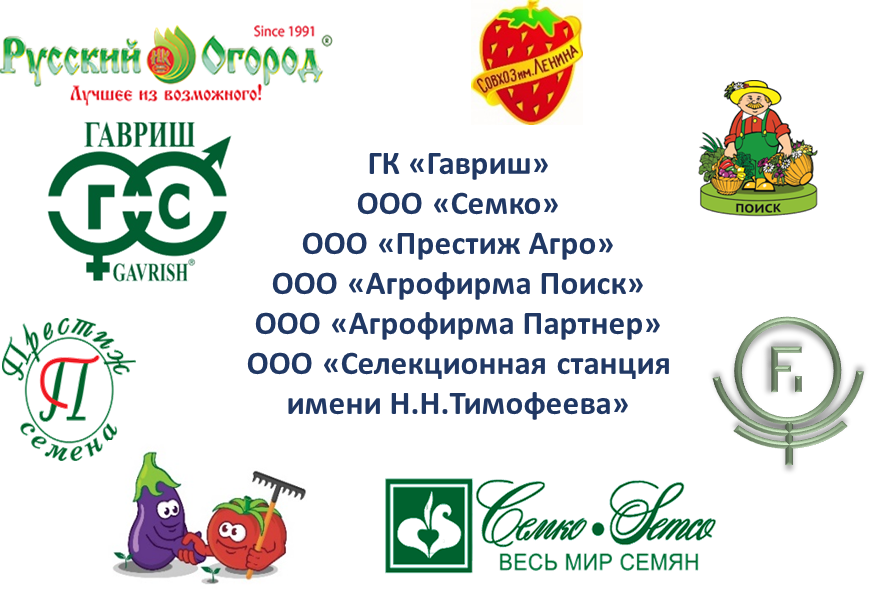 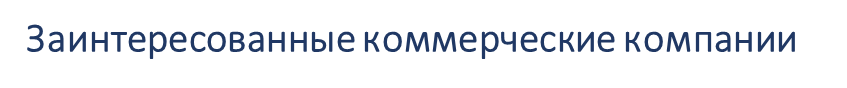 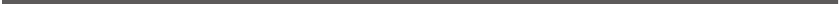 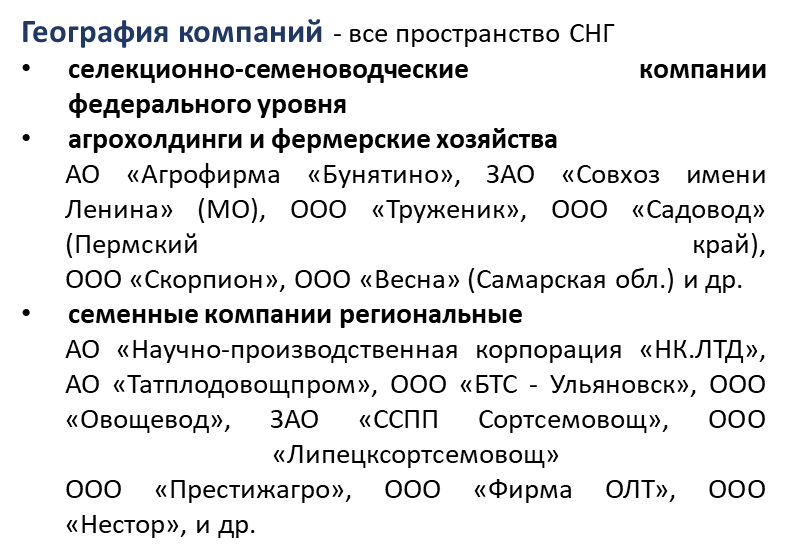 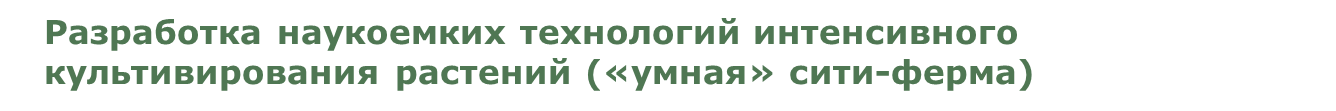 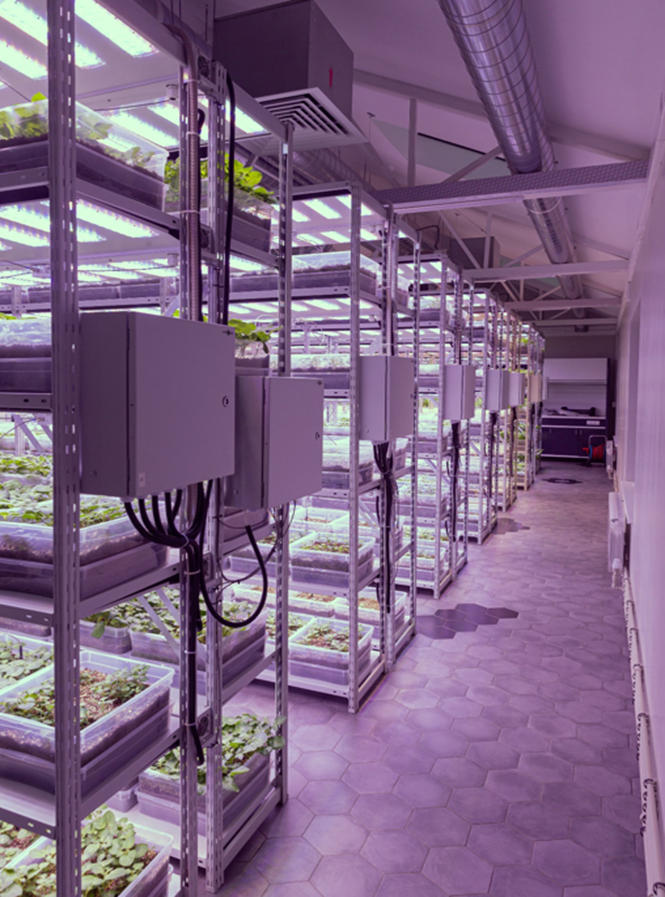 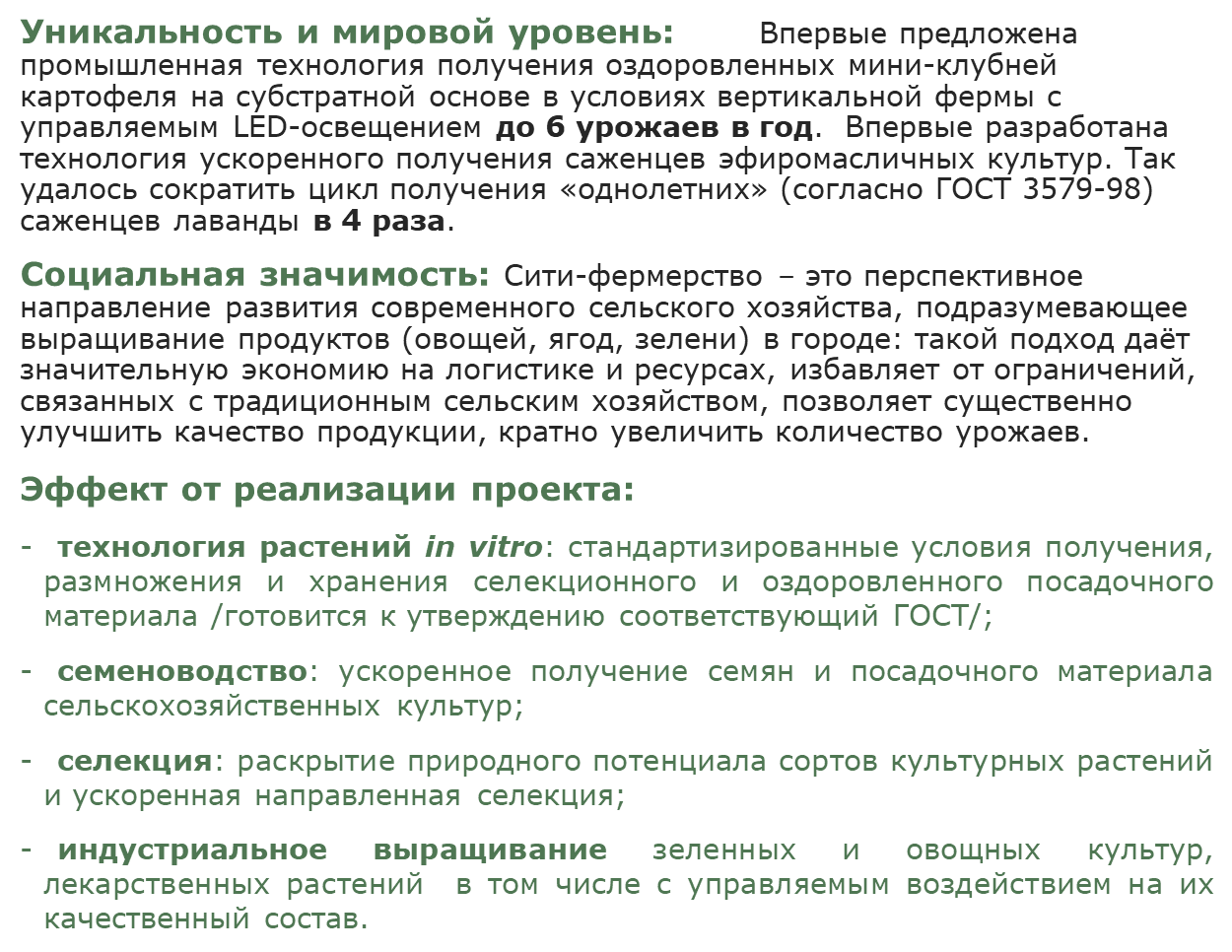 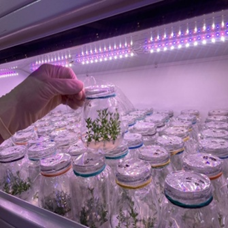 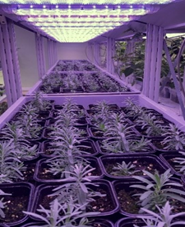 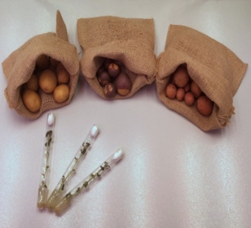 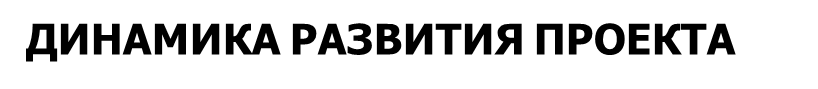 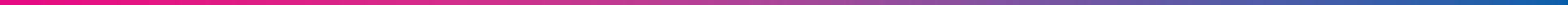 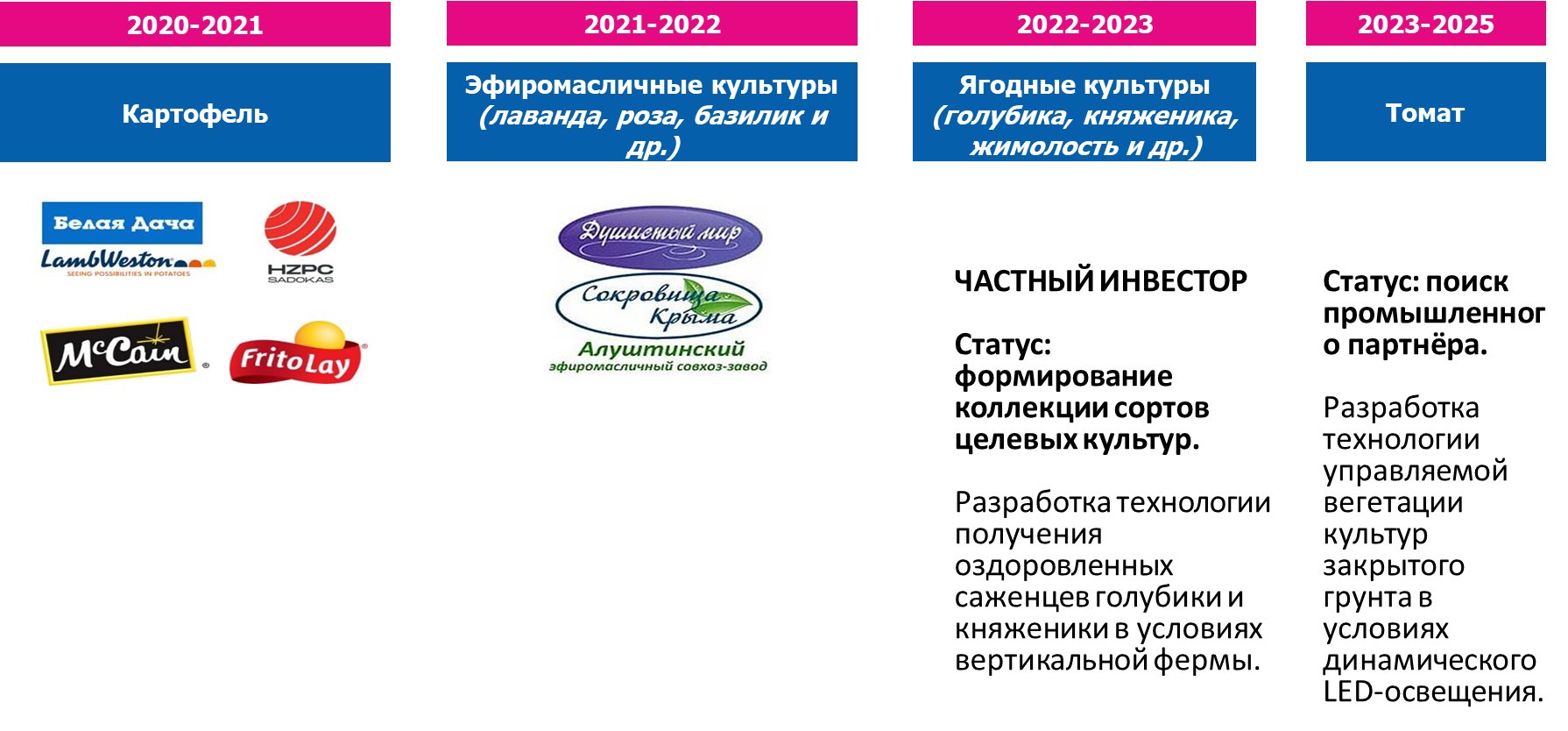 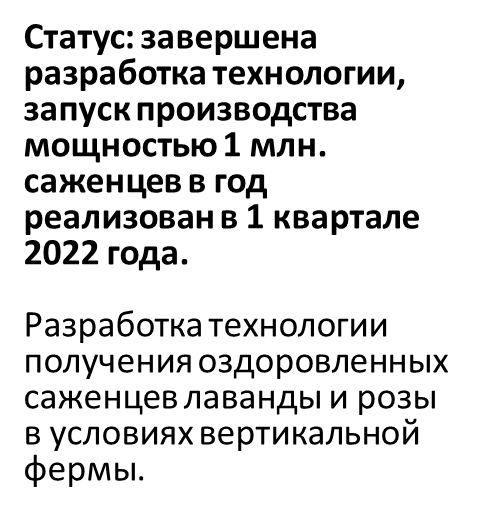 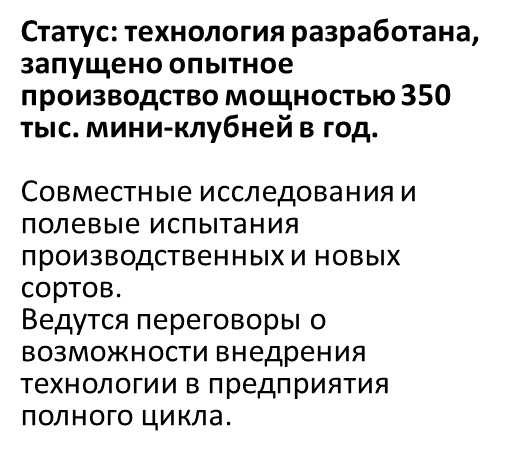 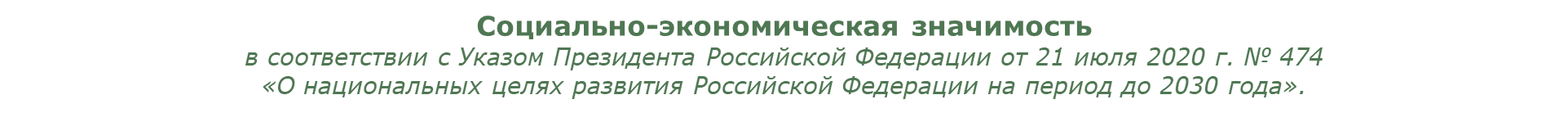 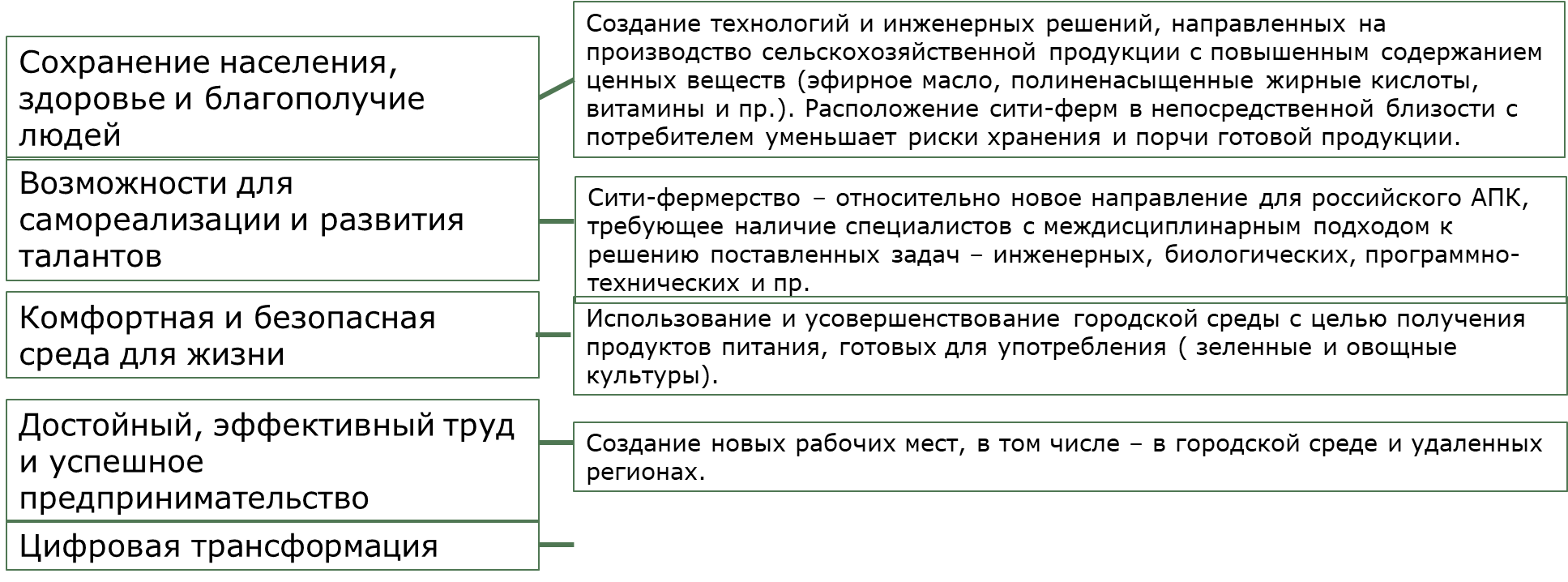 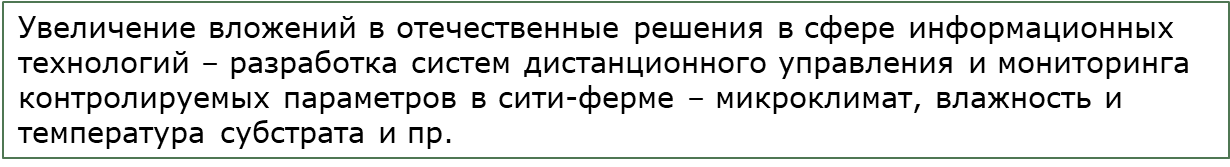 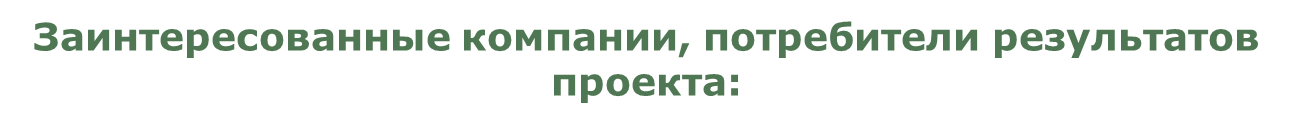 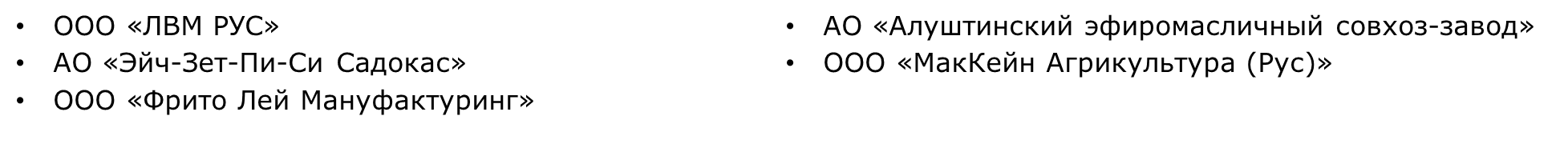 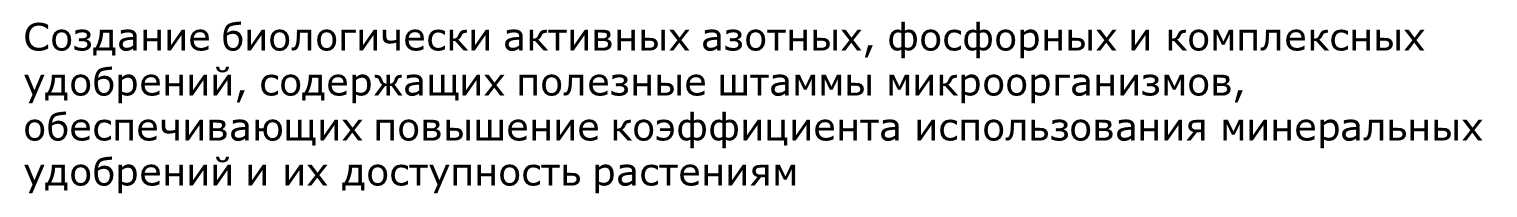 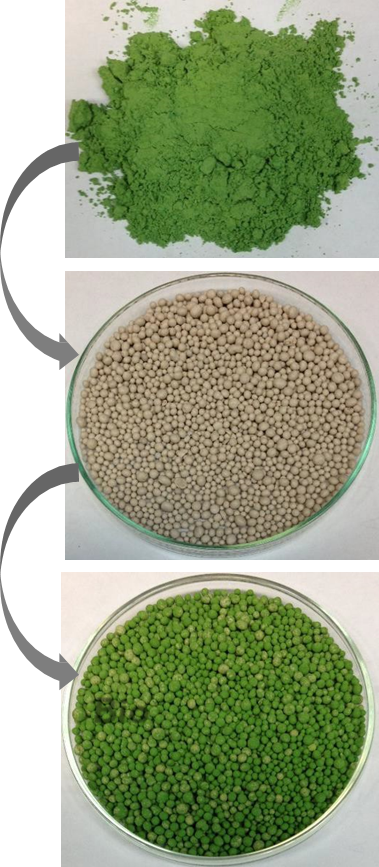 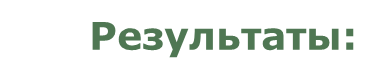 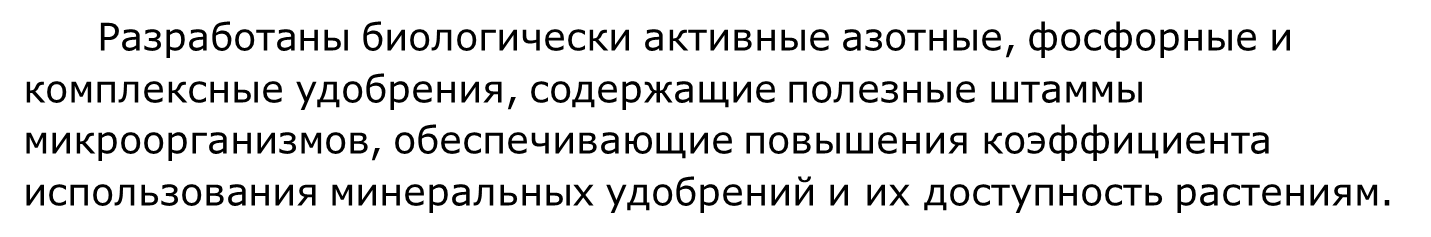 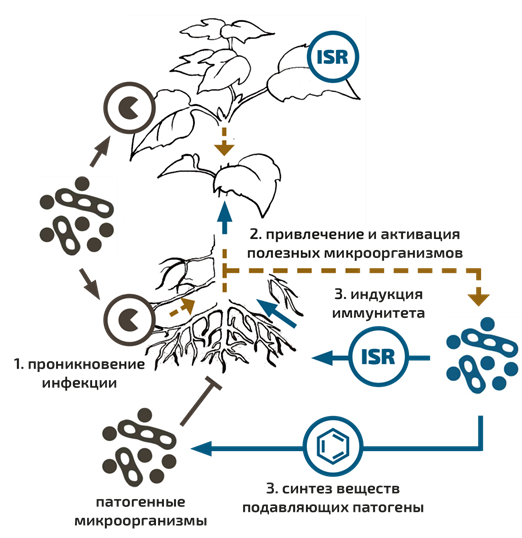 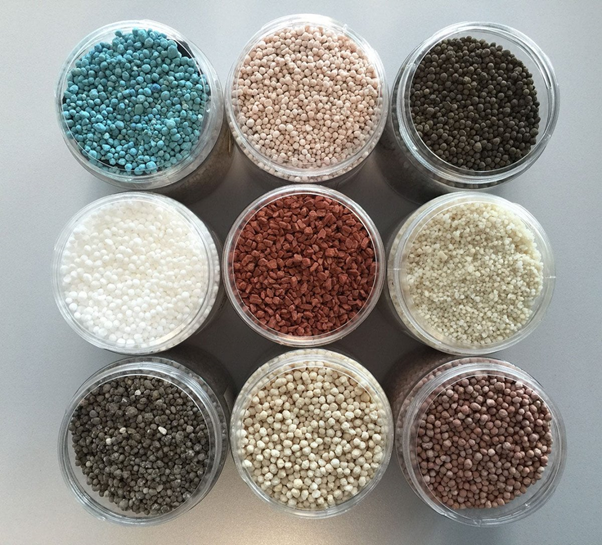 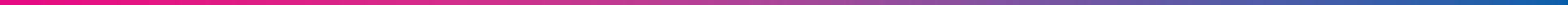 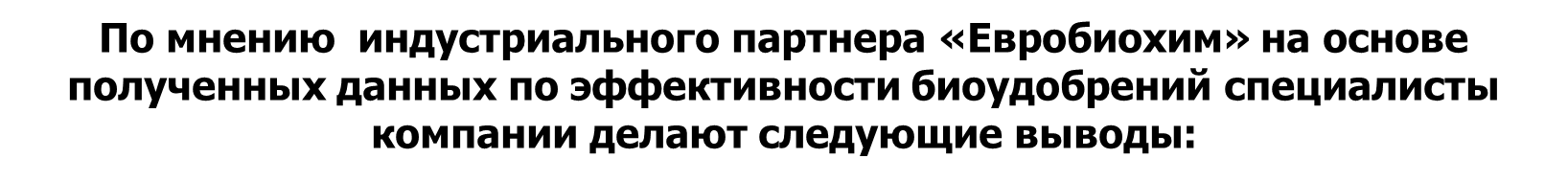 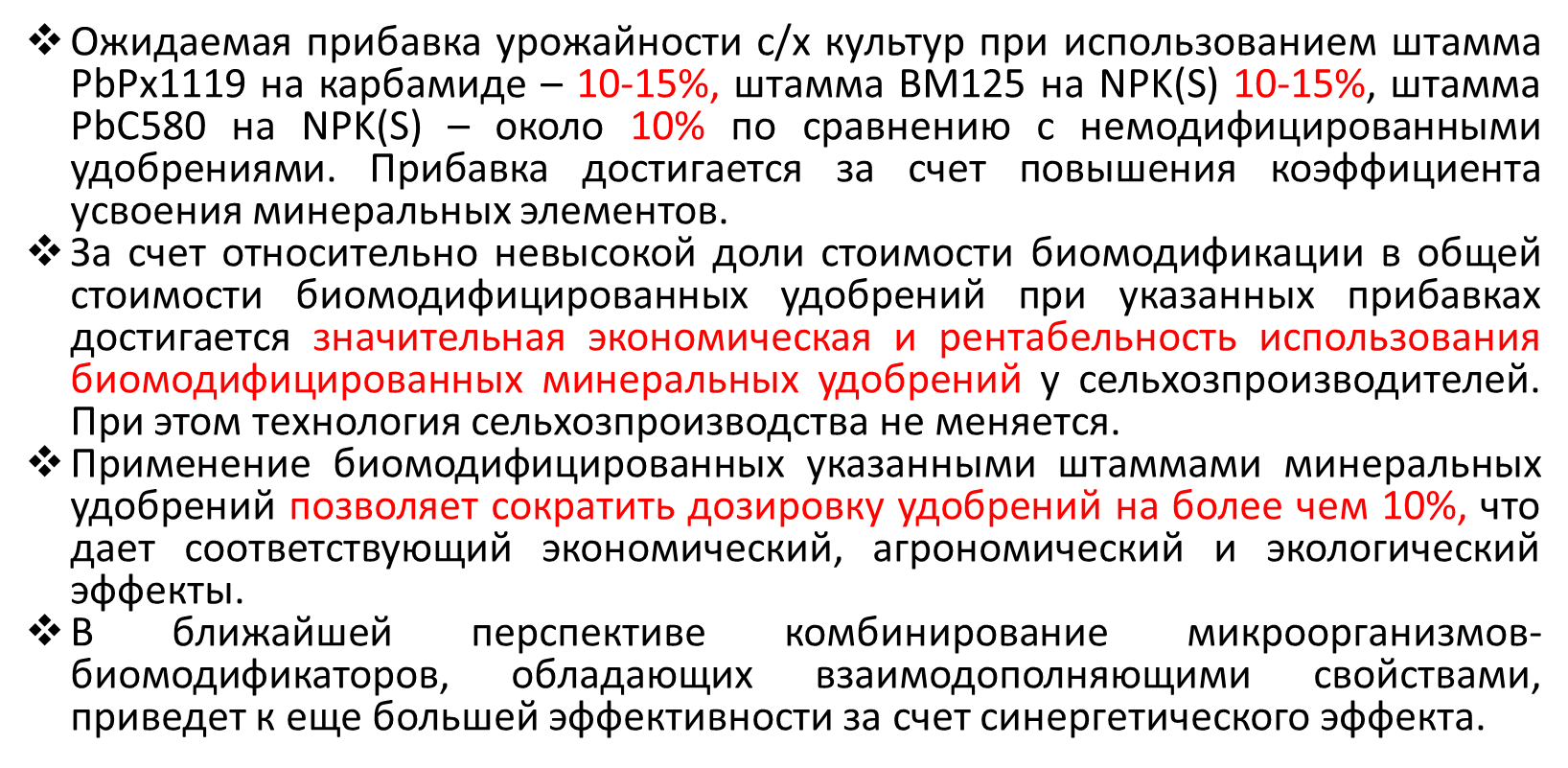 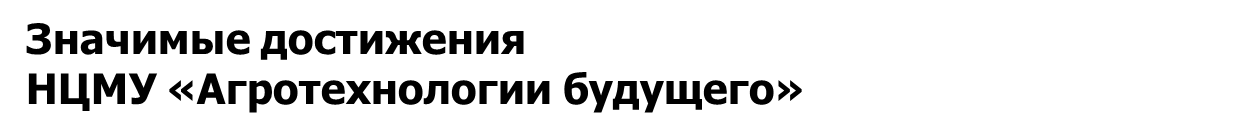 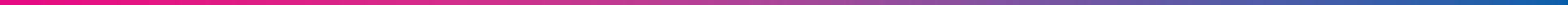 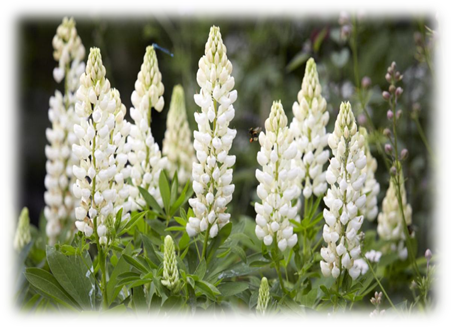 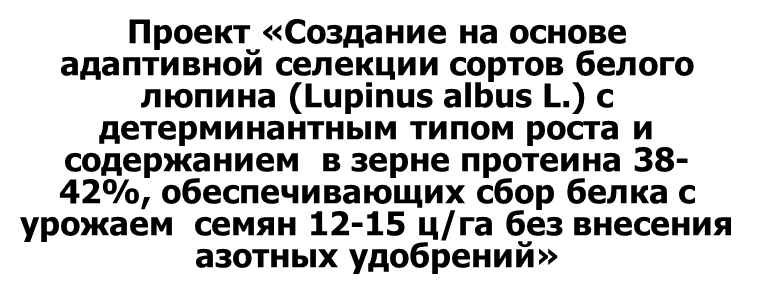 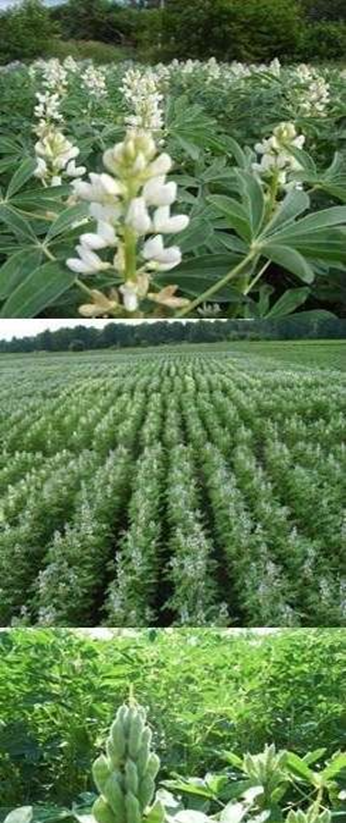 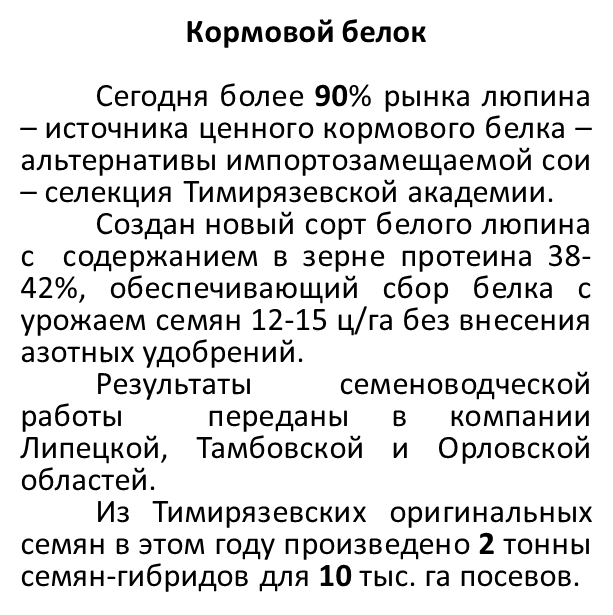 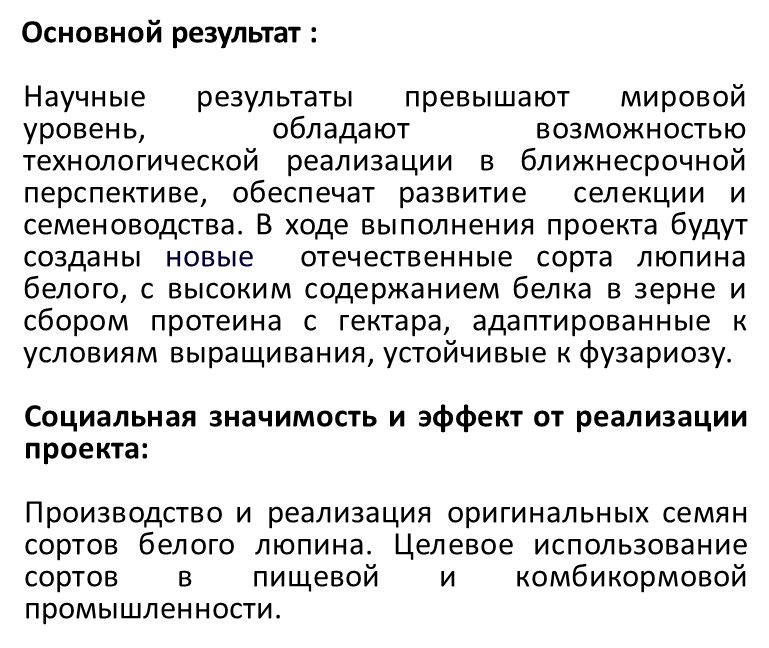 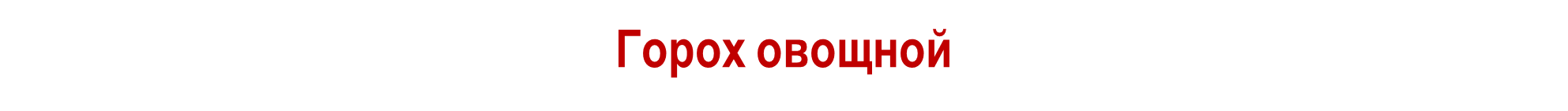 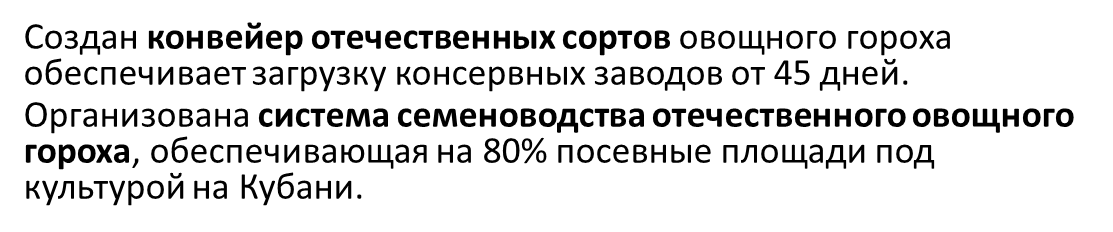 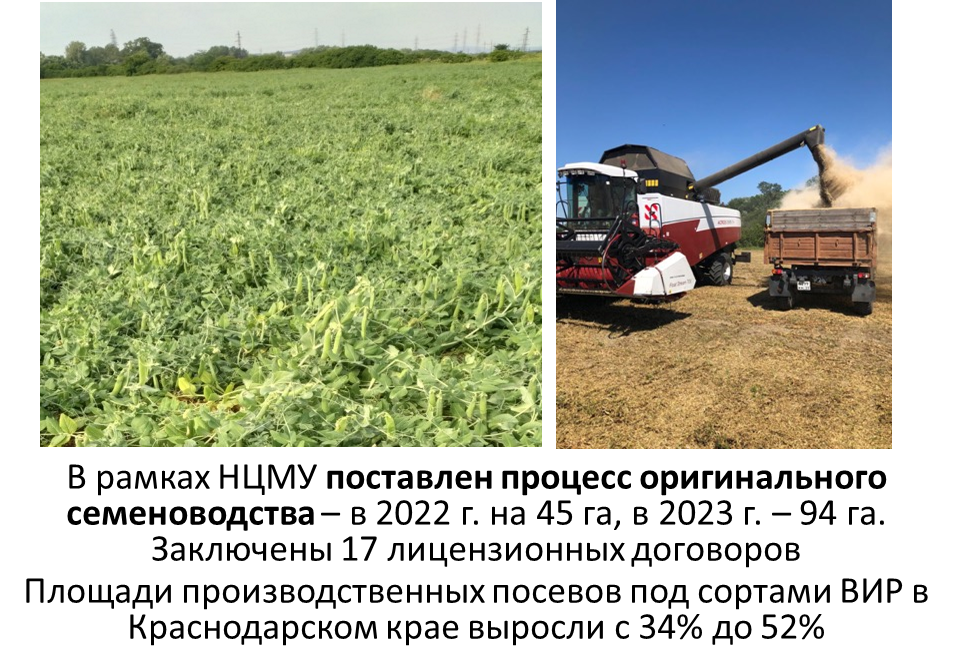 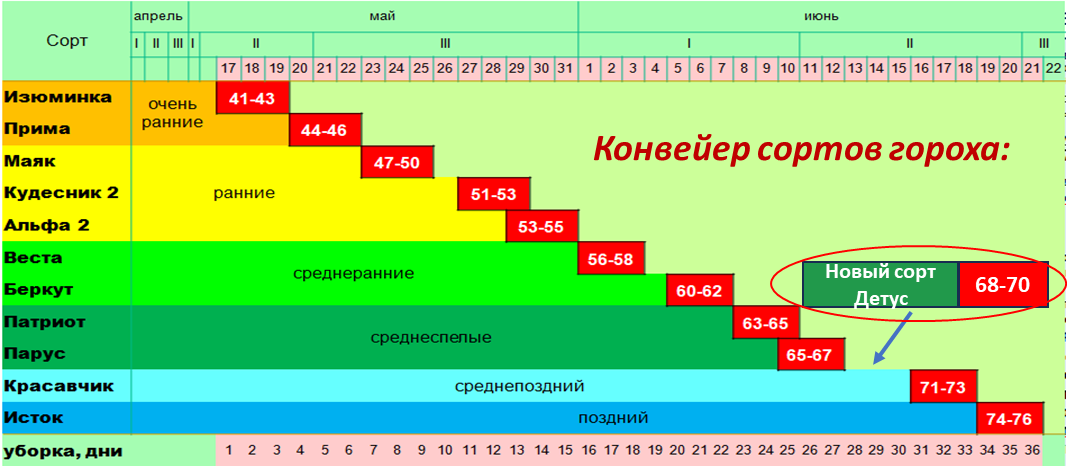 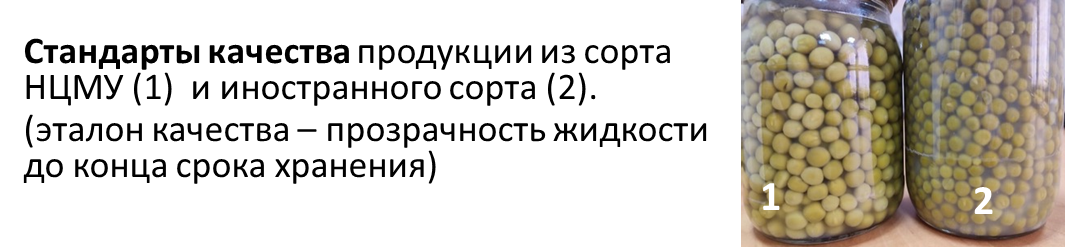 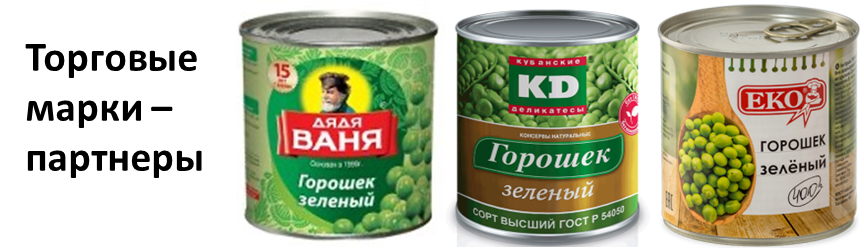 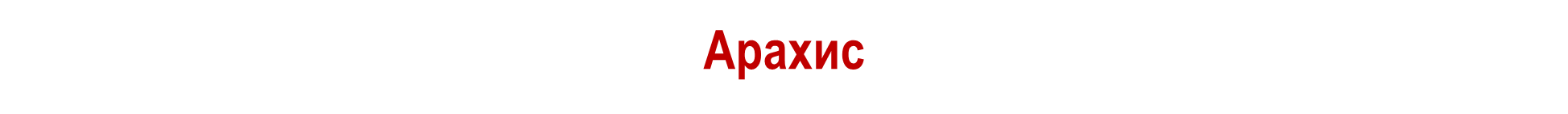 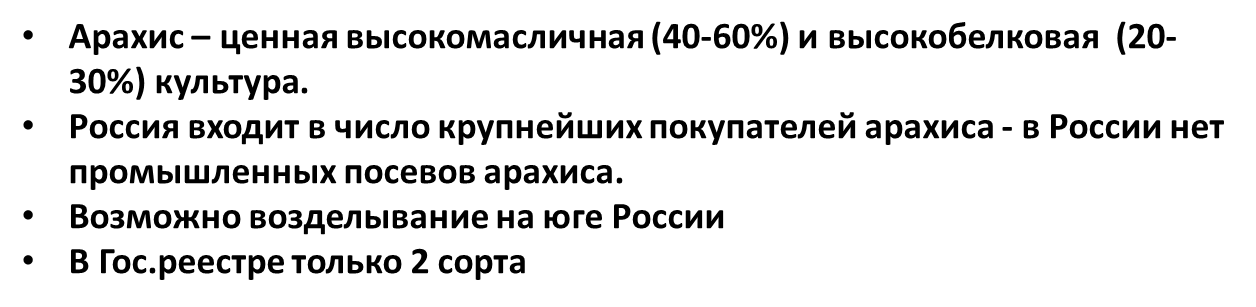 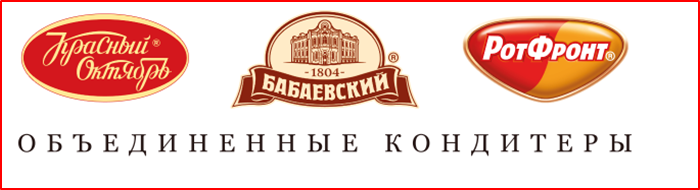 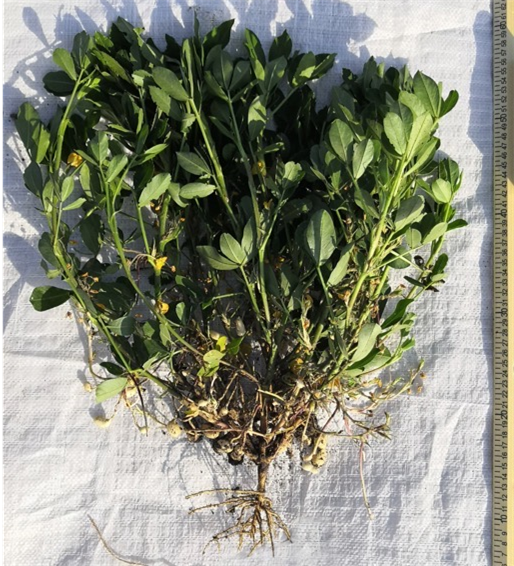 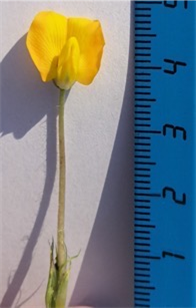 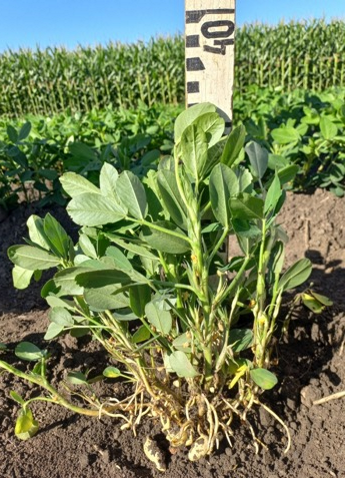 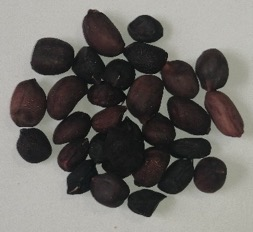 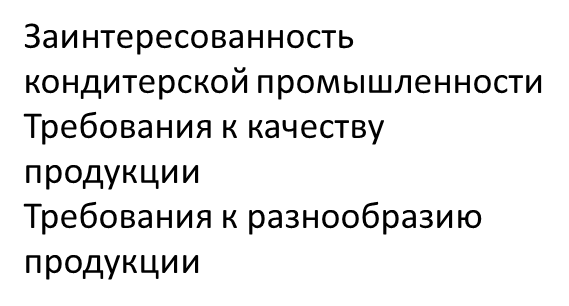 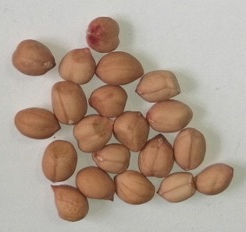 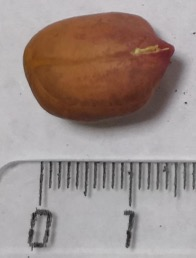 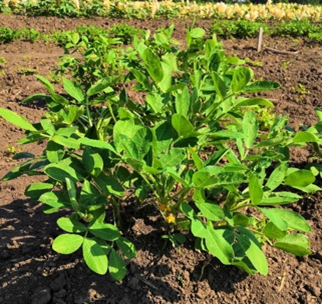 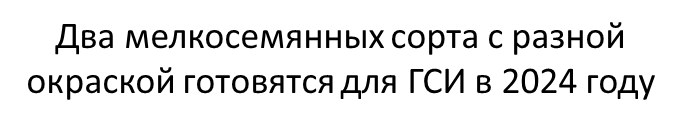 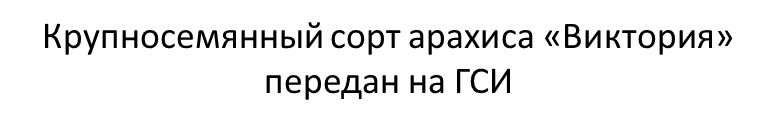 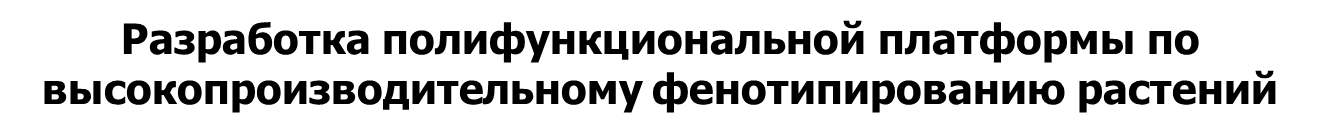 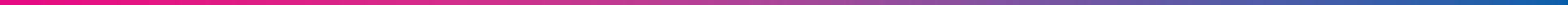 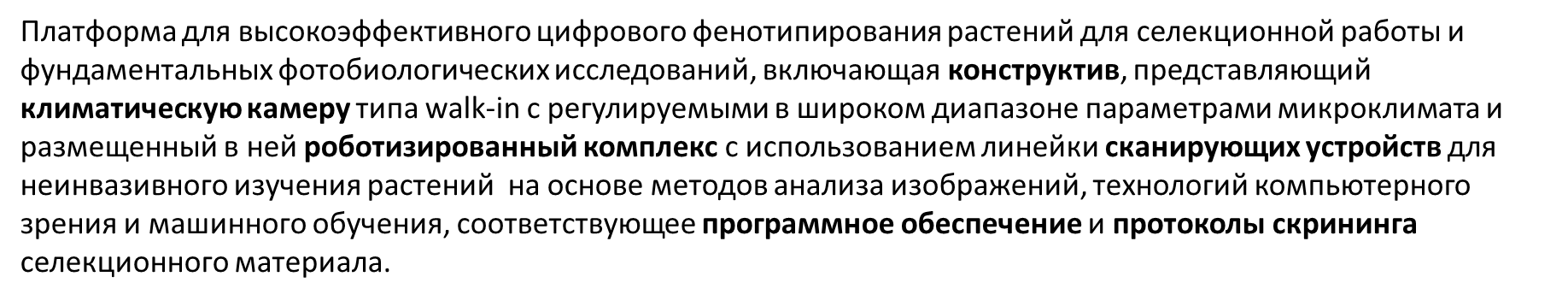 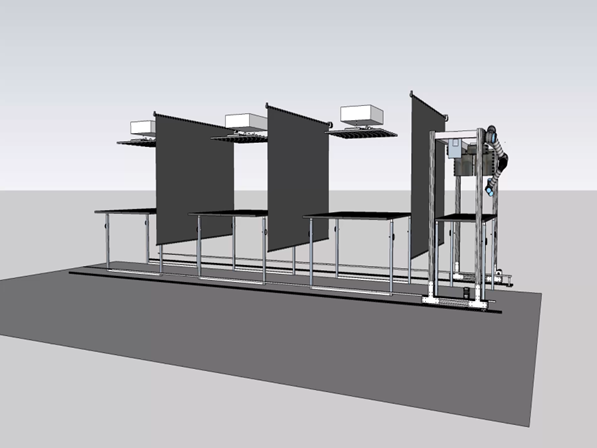 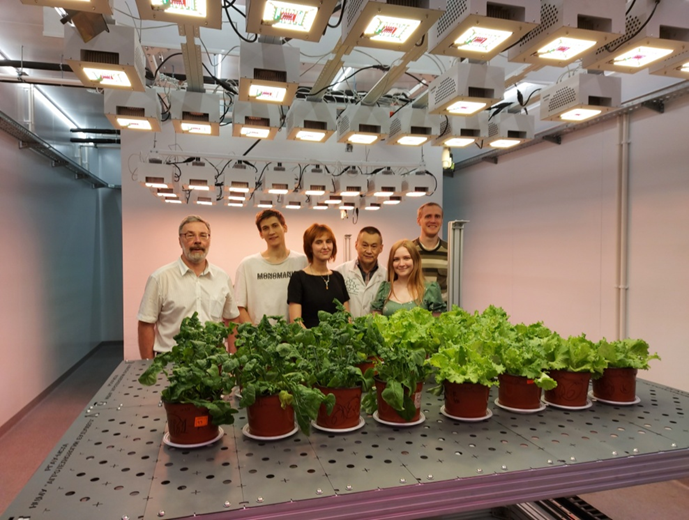 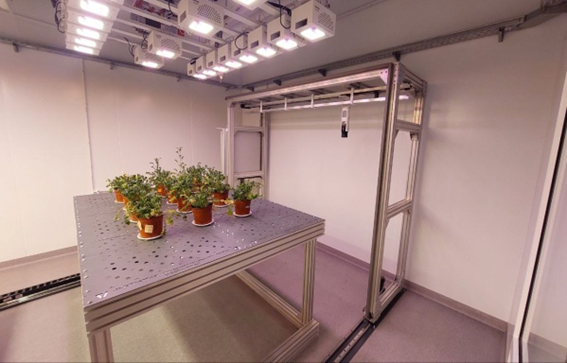 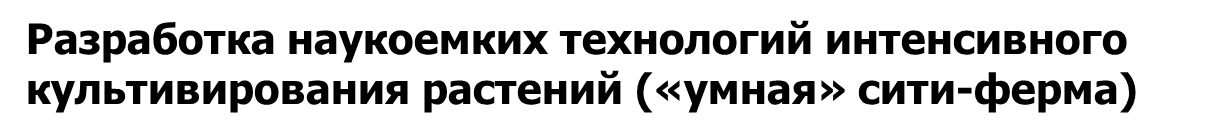 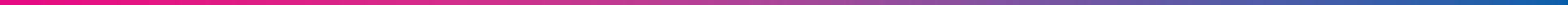 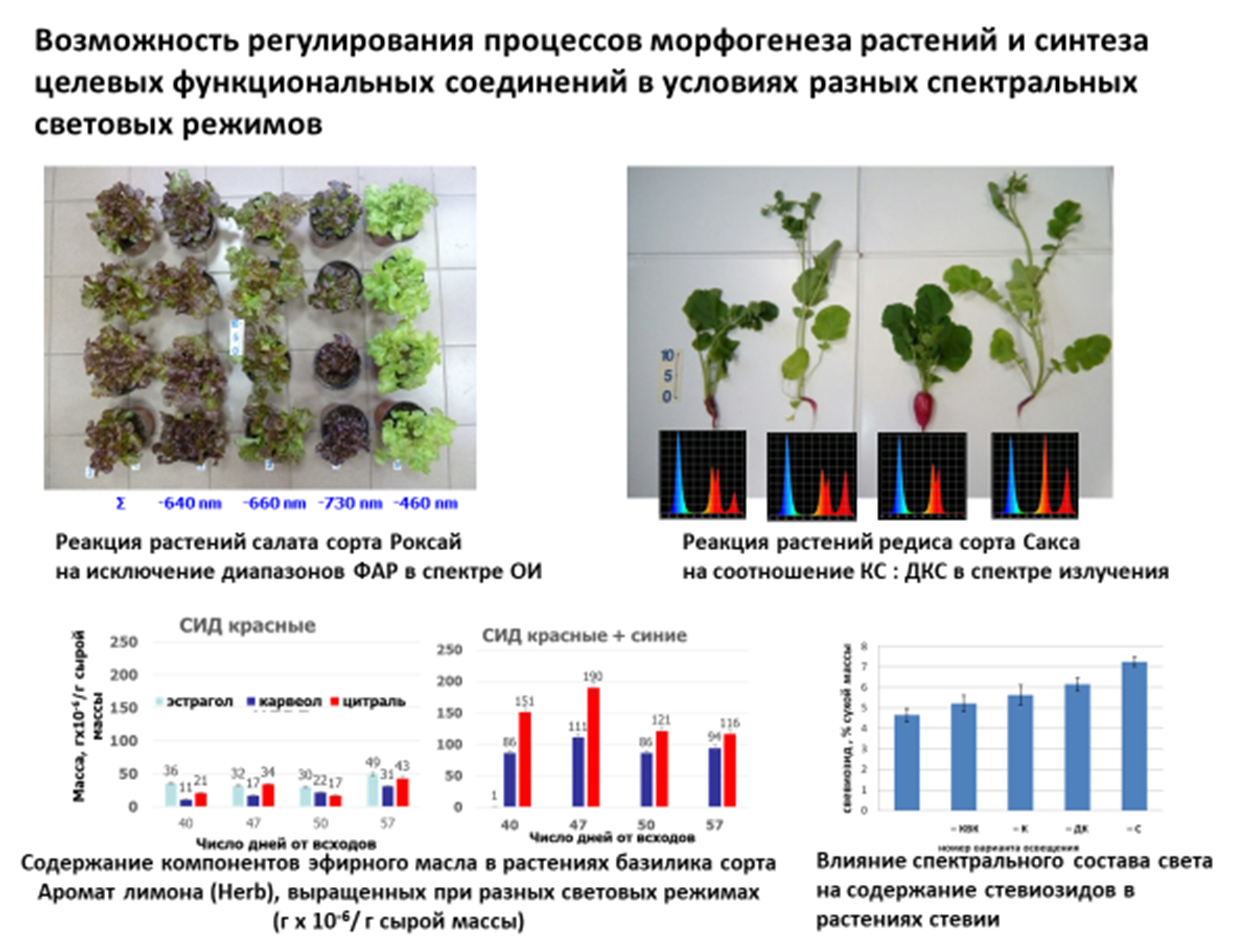 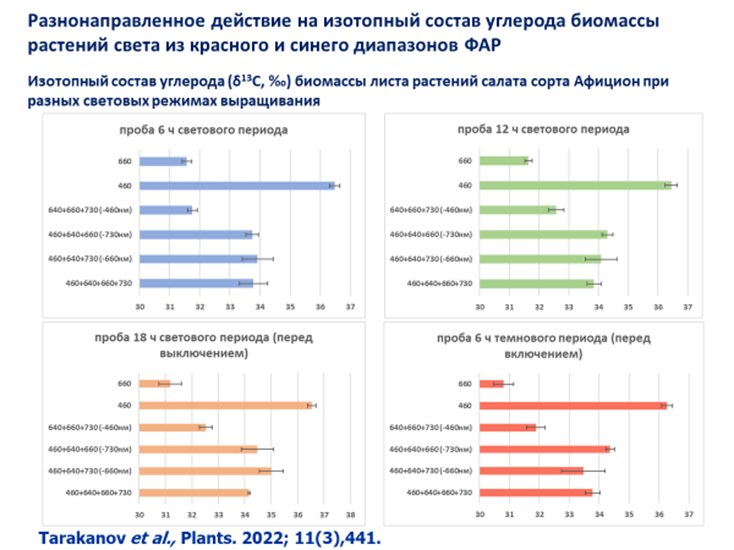 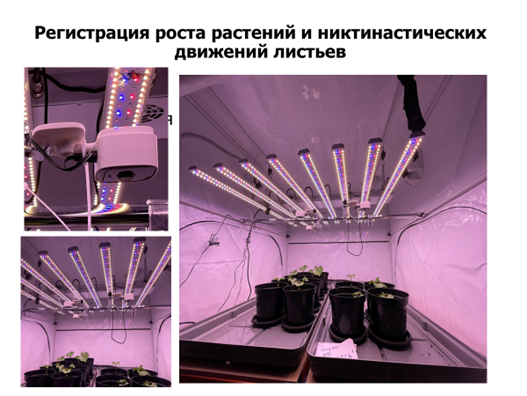 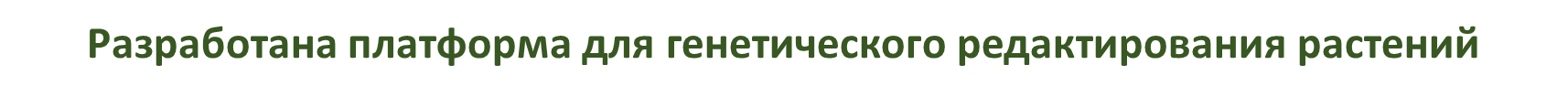 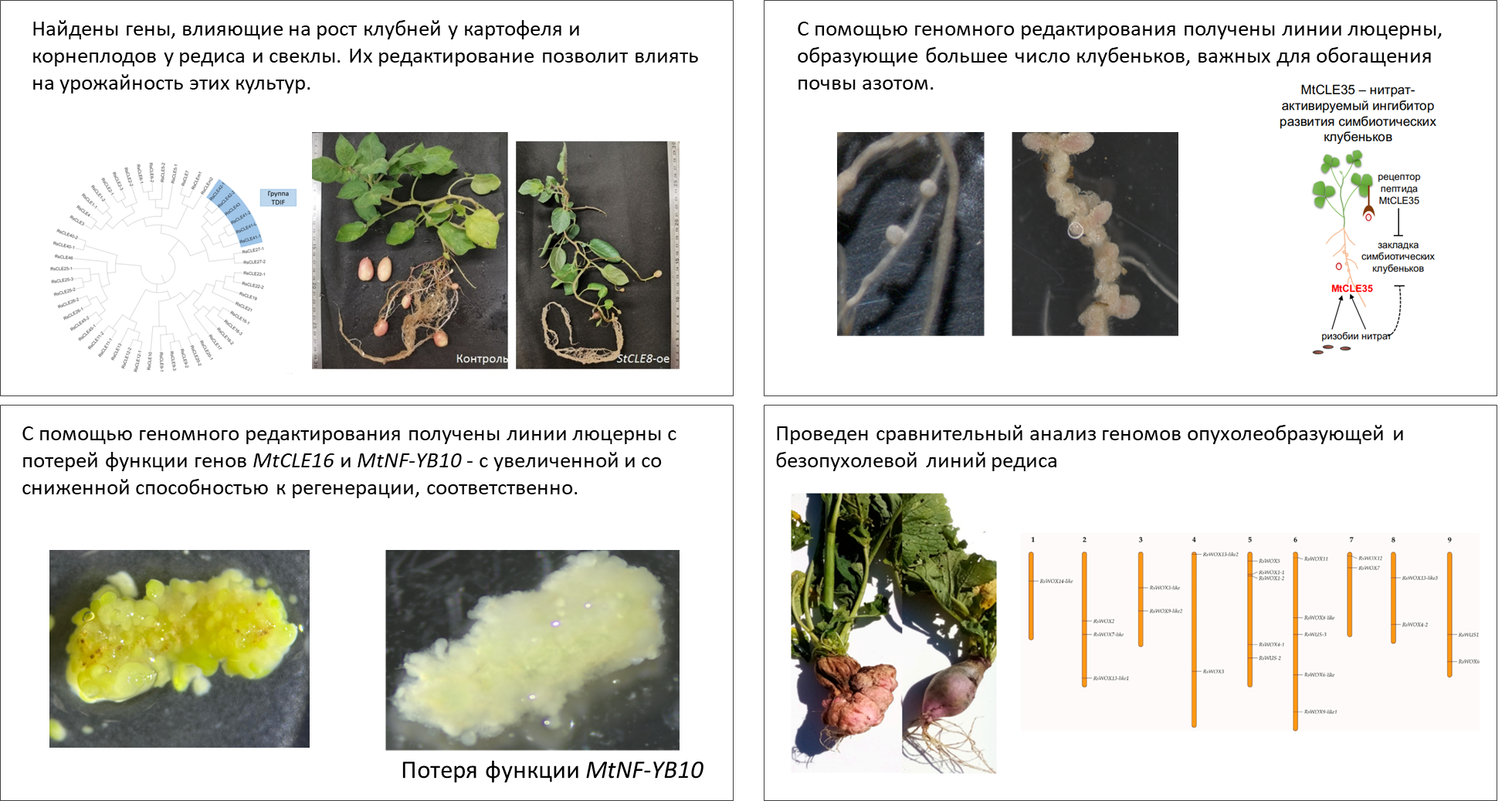 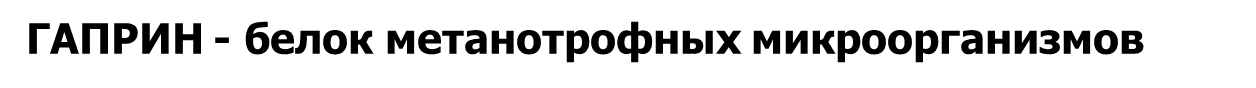 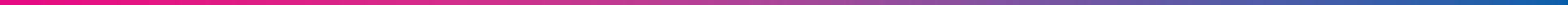 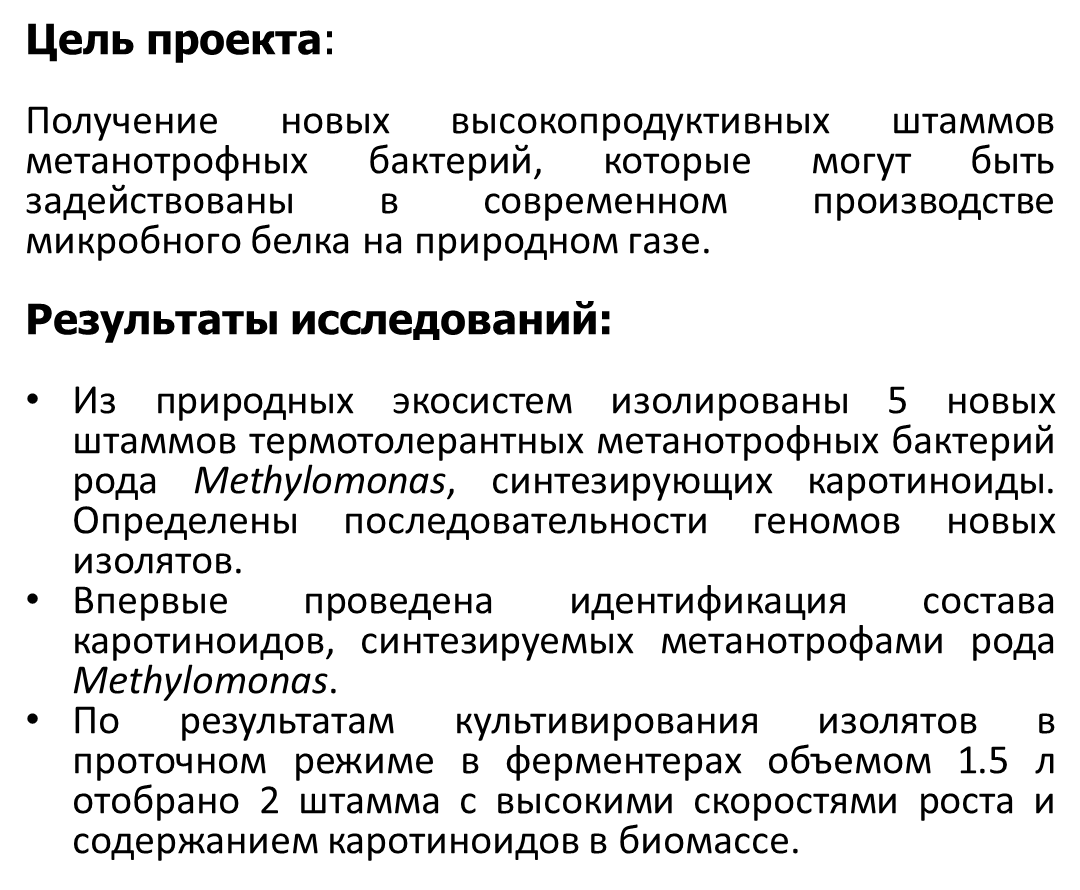 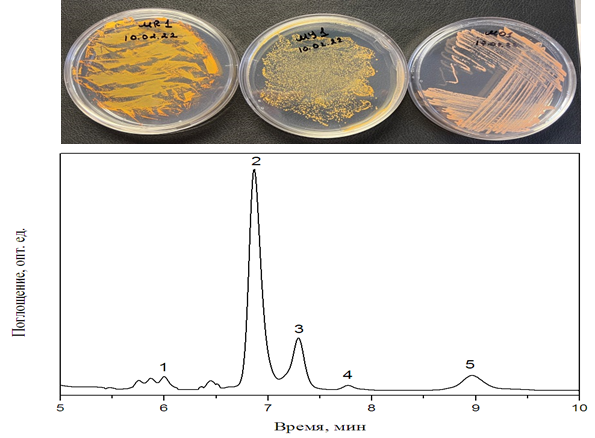 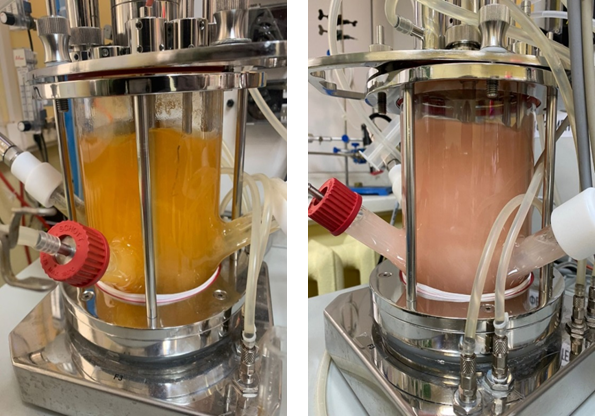 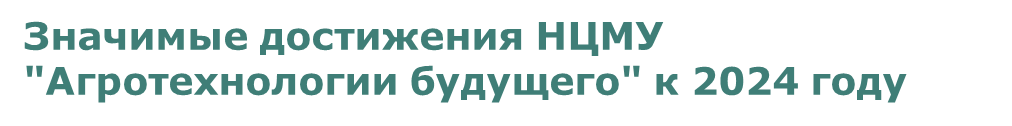 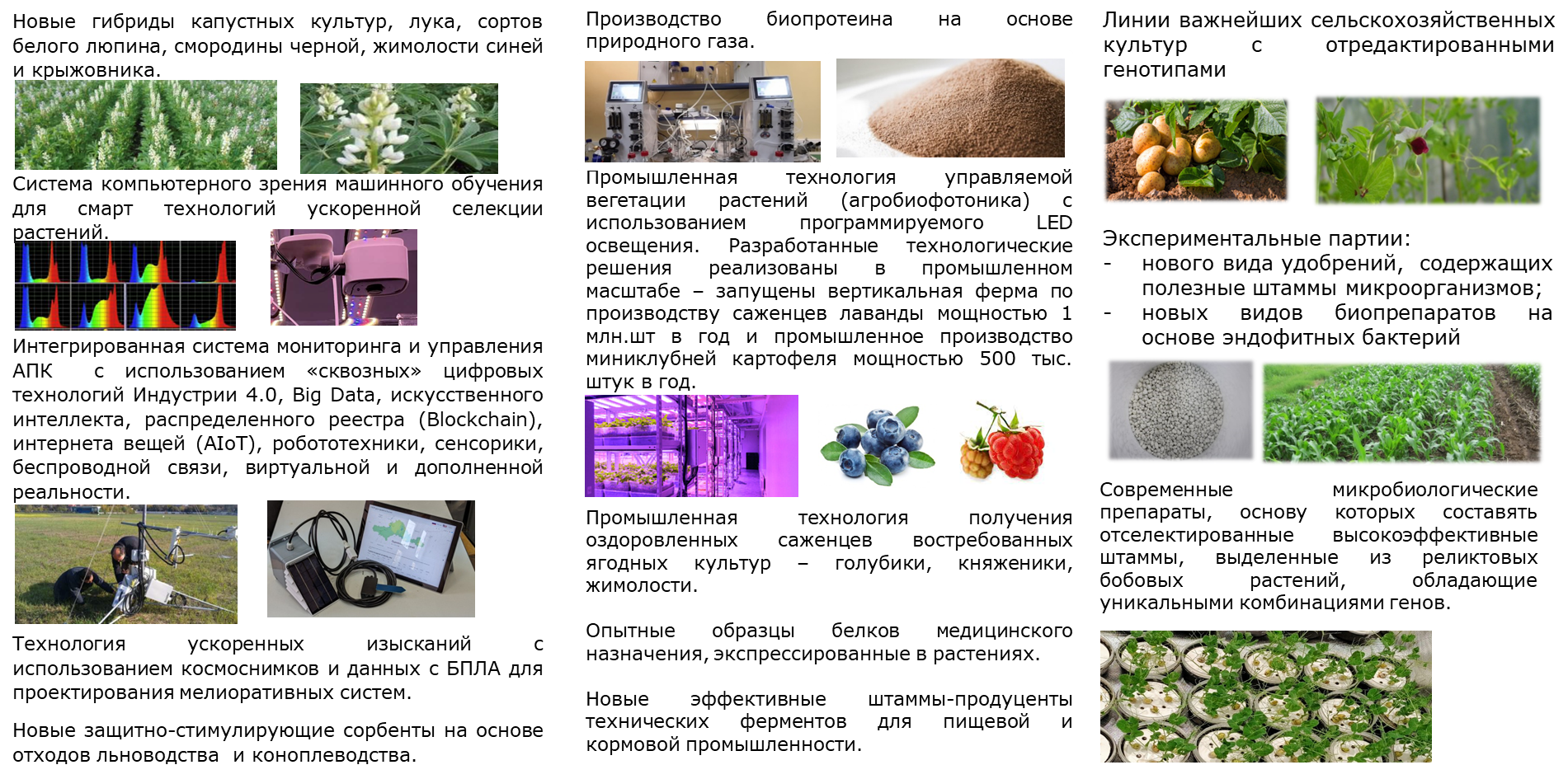 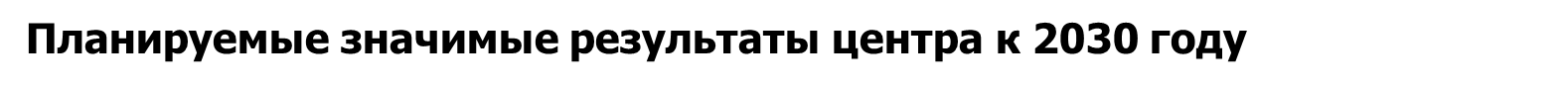 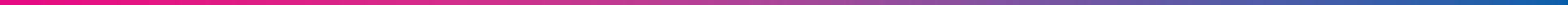 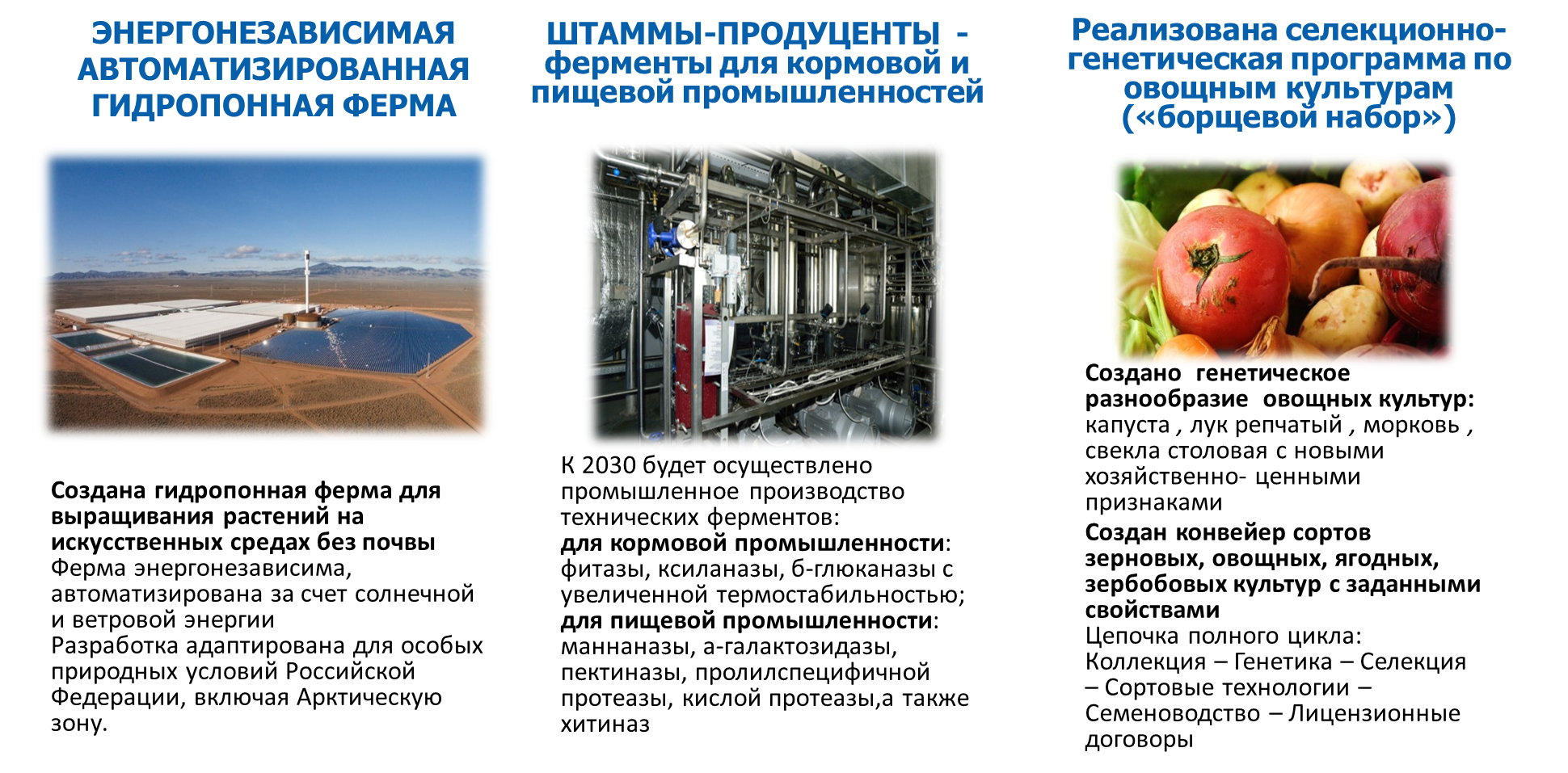 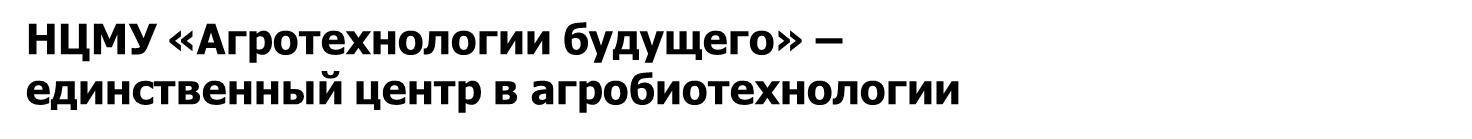 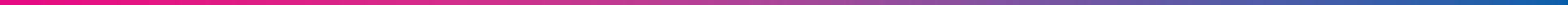 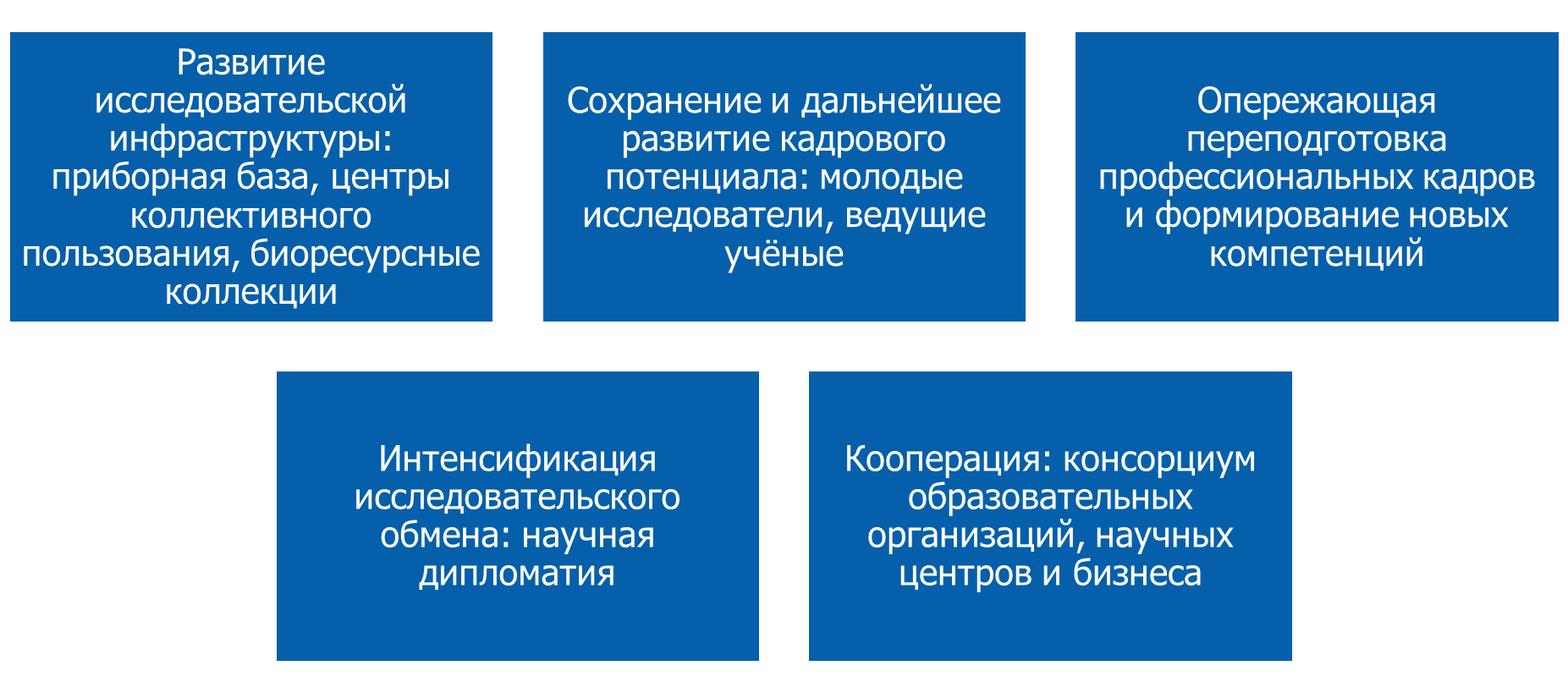 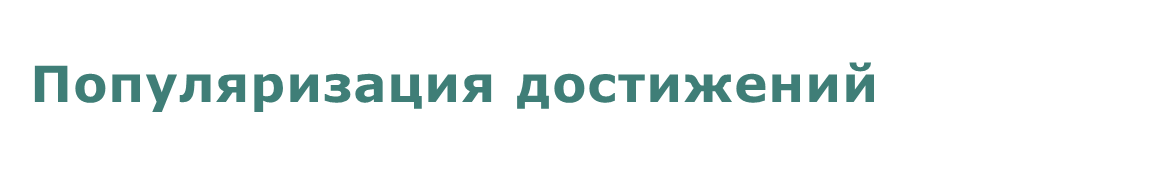 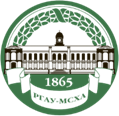 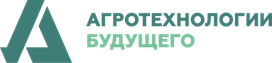 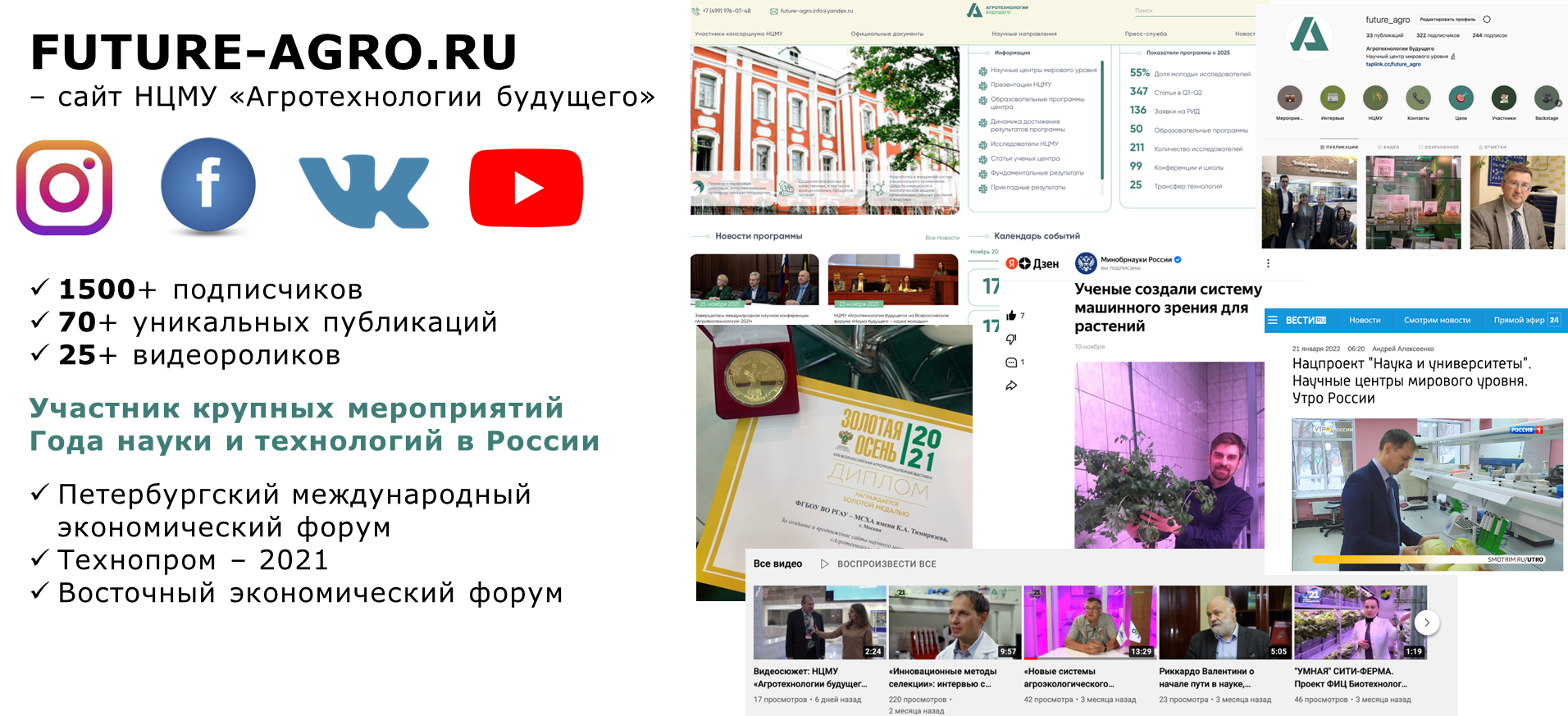 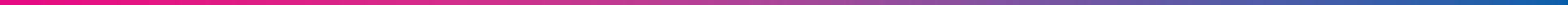 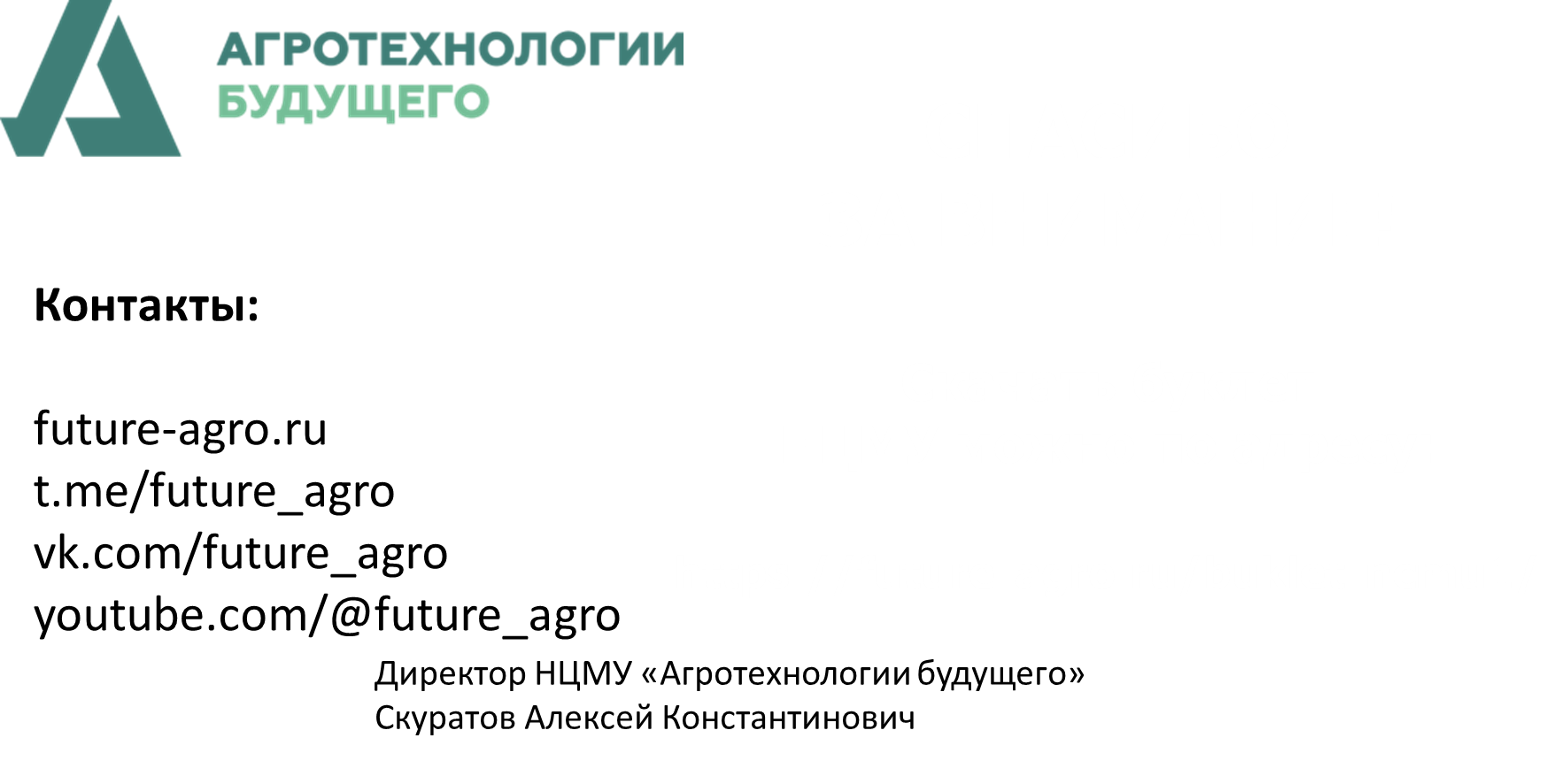